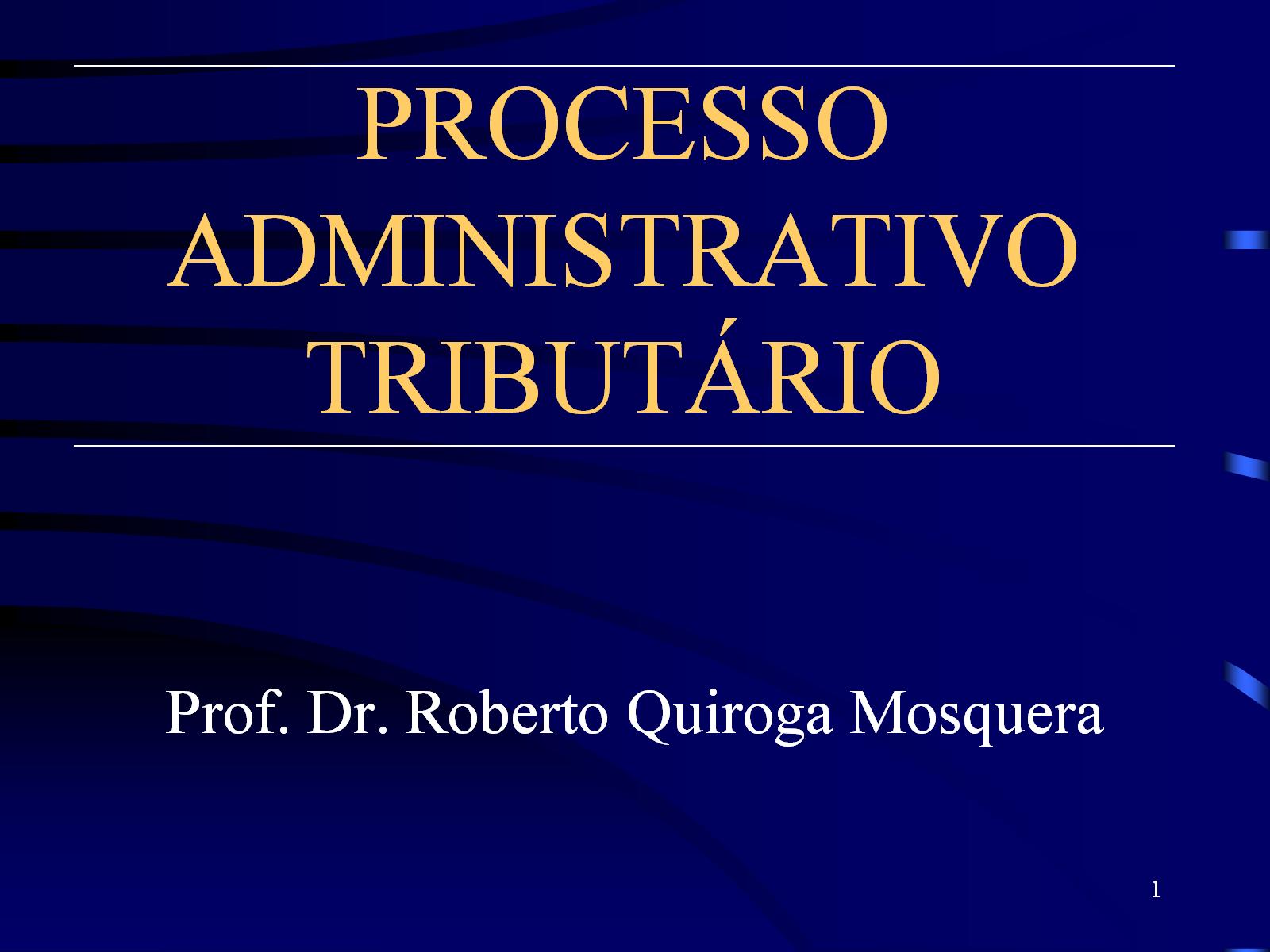 PROCESSO ADMINISTRATIVO TRIBUTÁRIO
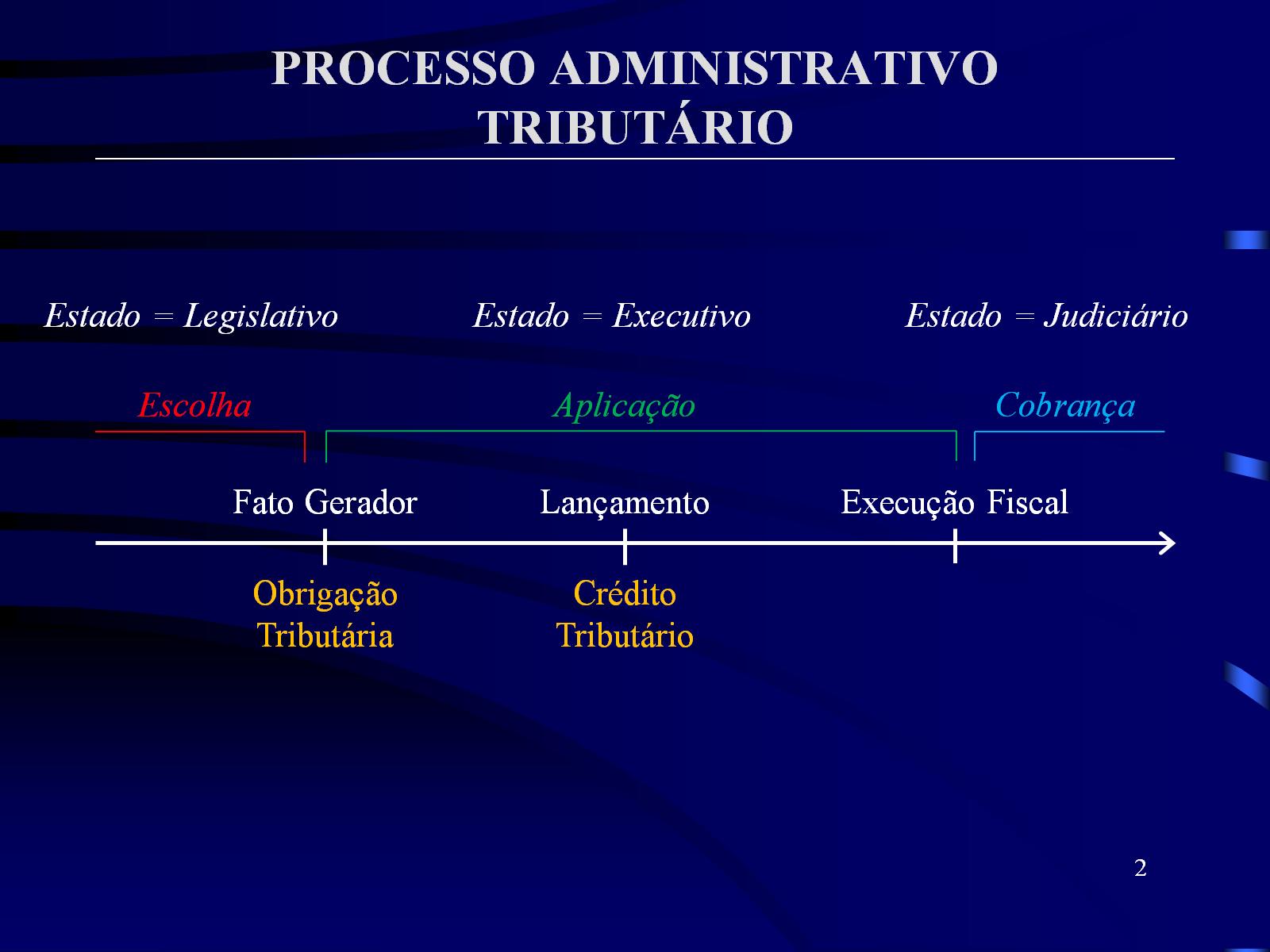 PROCESSO ADMINISTRATIVO  TRIBUTÁRIO
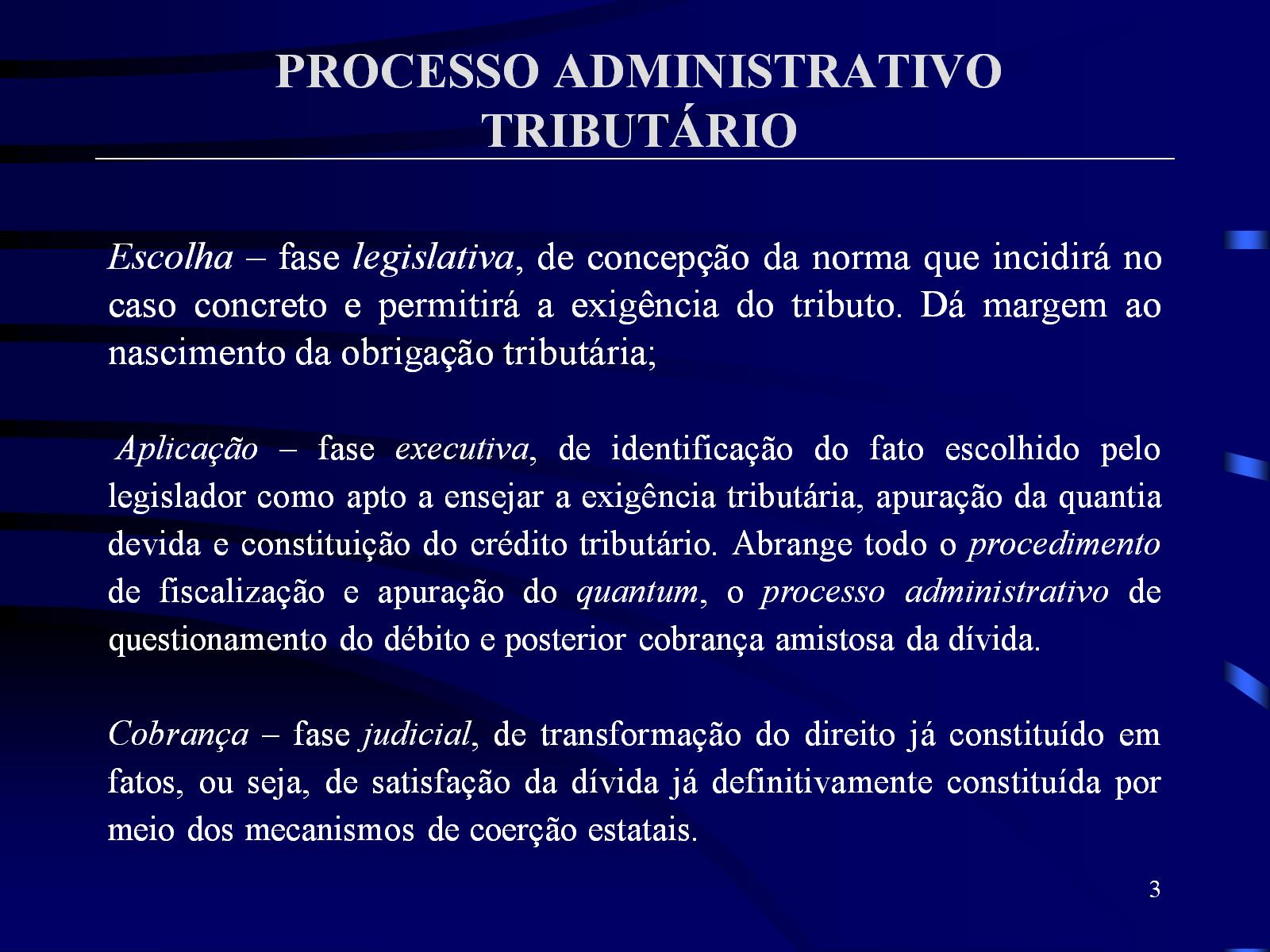 PROCESSO ADMINISTRATIVO  TRIBUTÁRIO
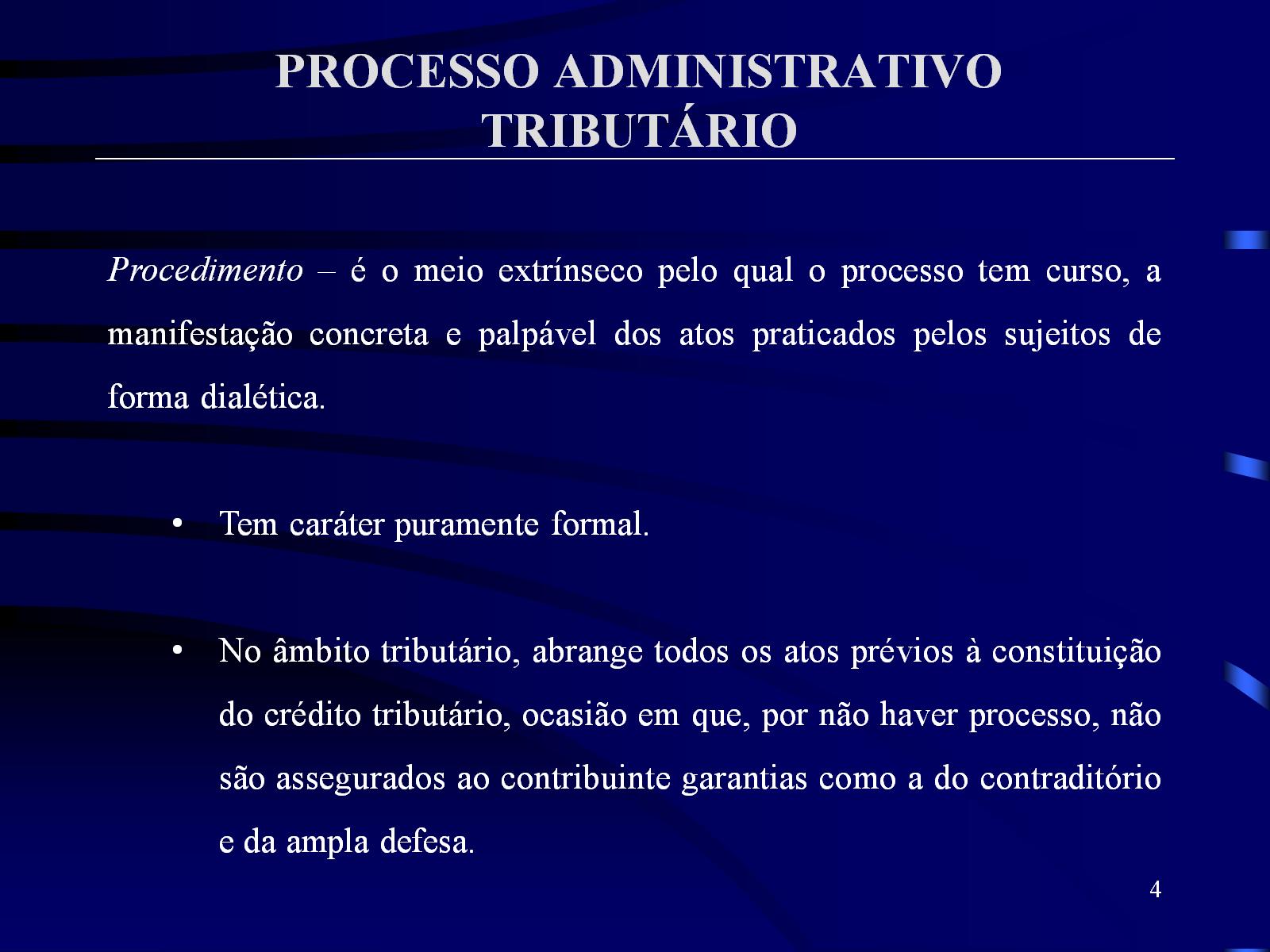 PROCESSO ADMINISTRATIVO  TRIBUTÁRIO
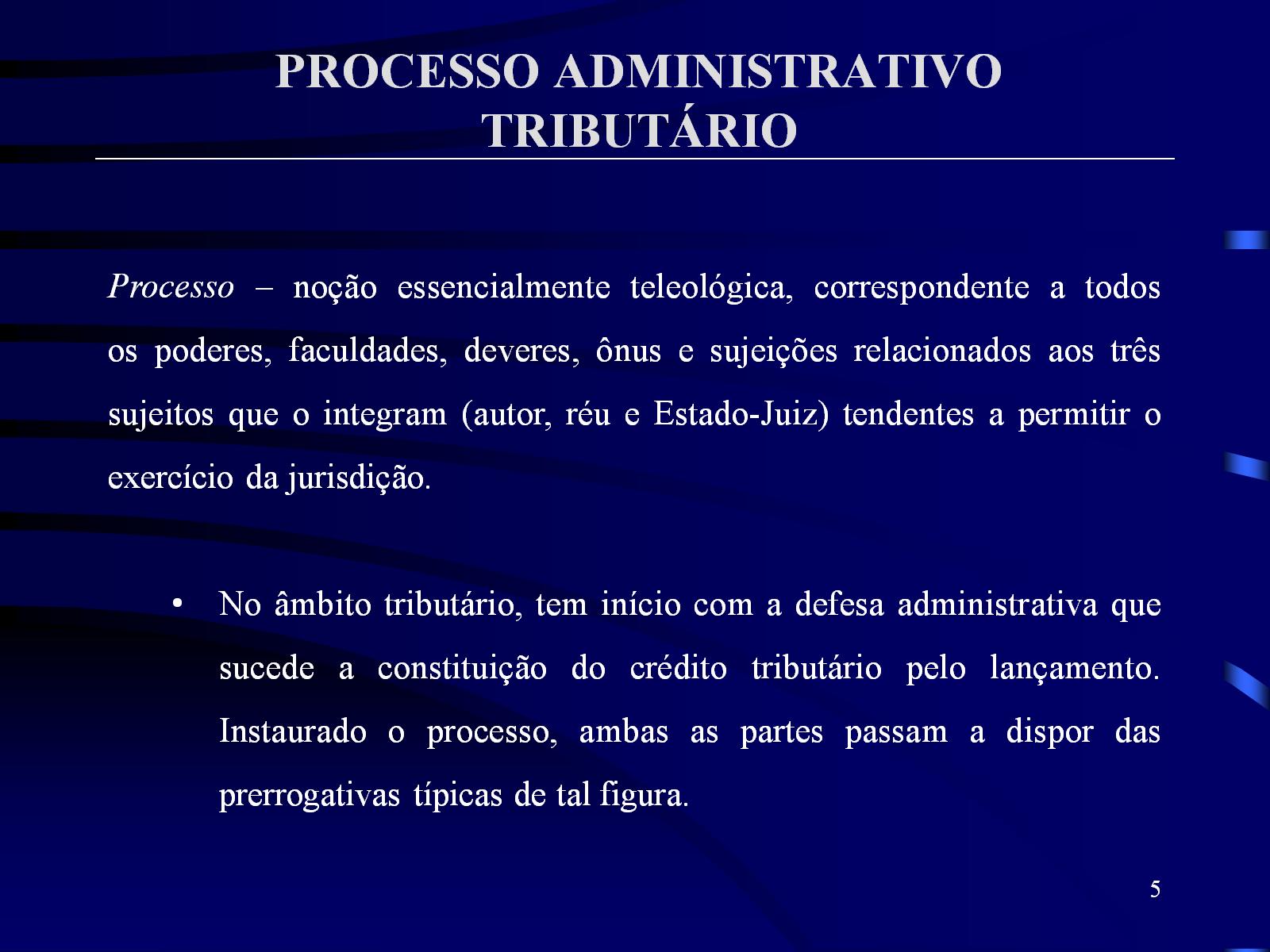 PROCESSO ADMINISTRATIVO  TRIBUTÁRIO
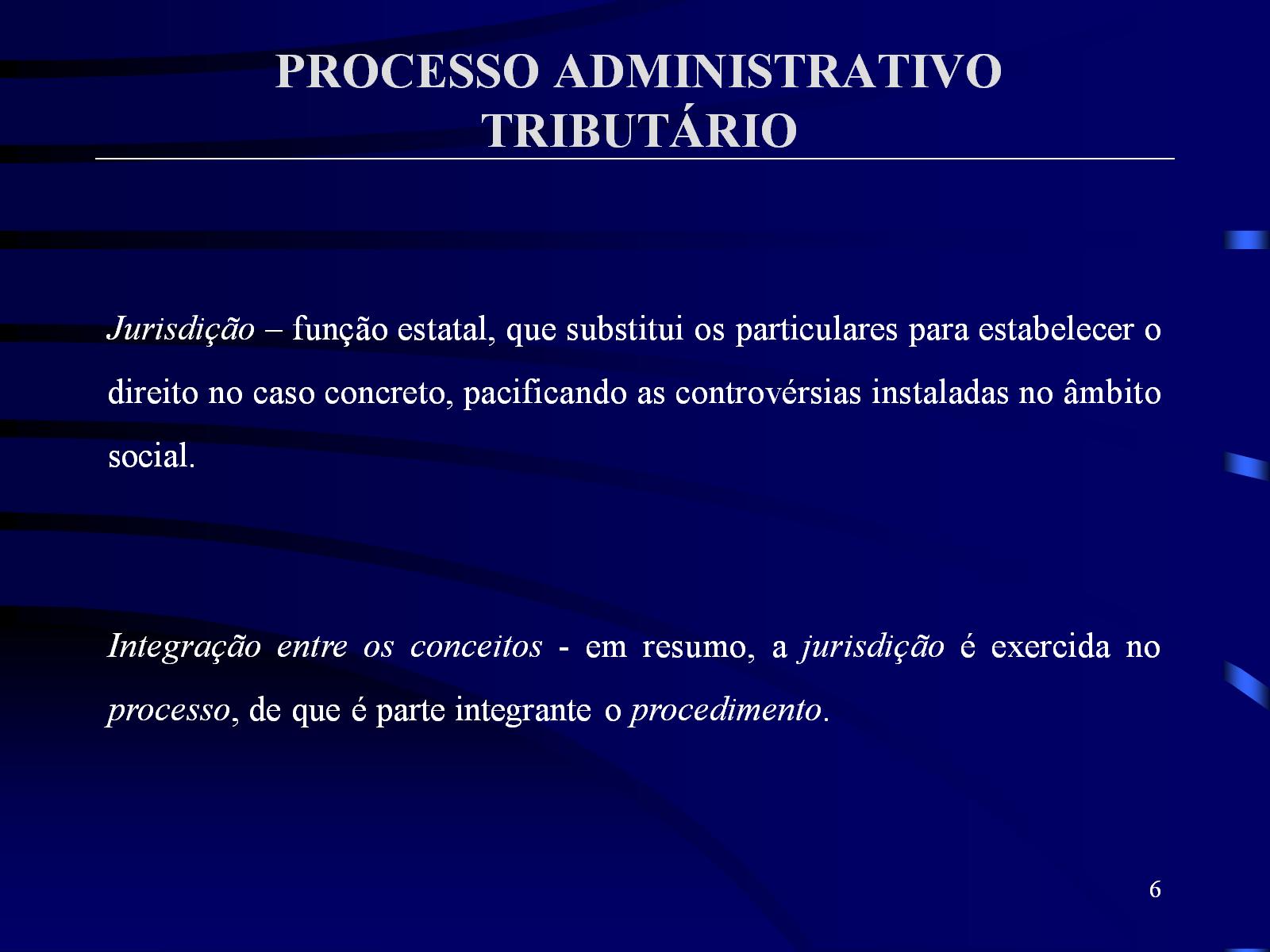 PROCESSO ADMINISTRATIVO  TRIBUTÁRIO
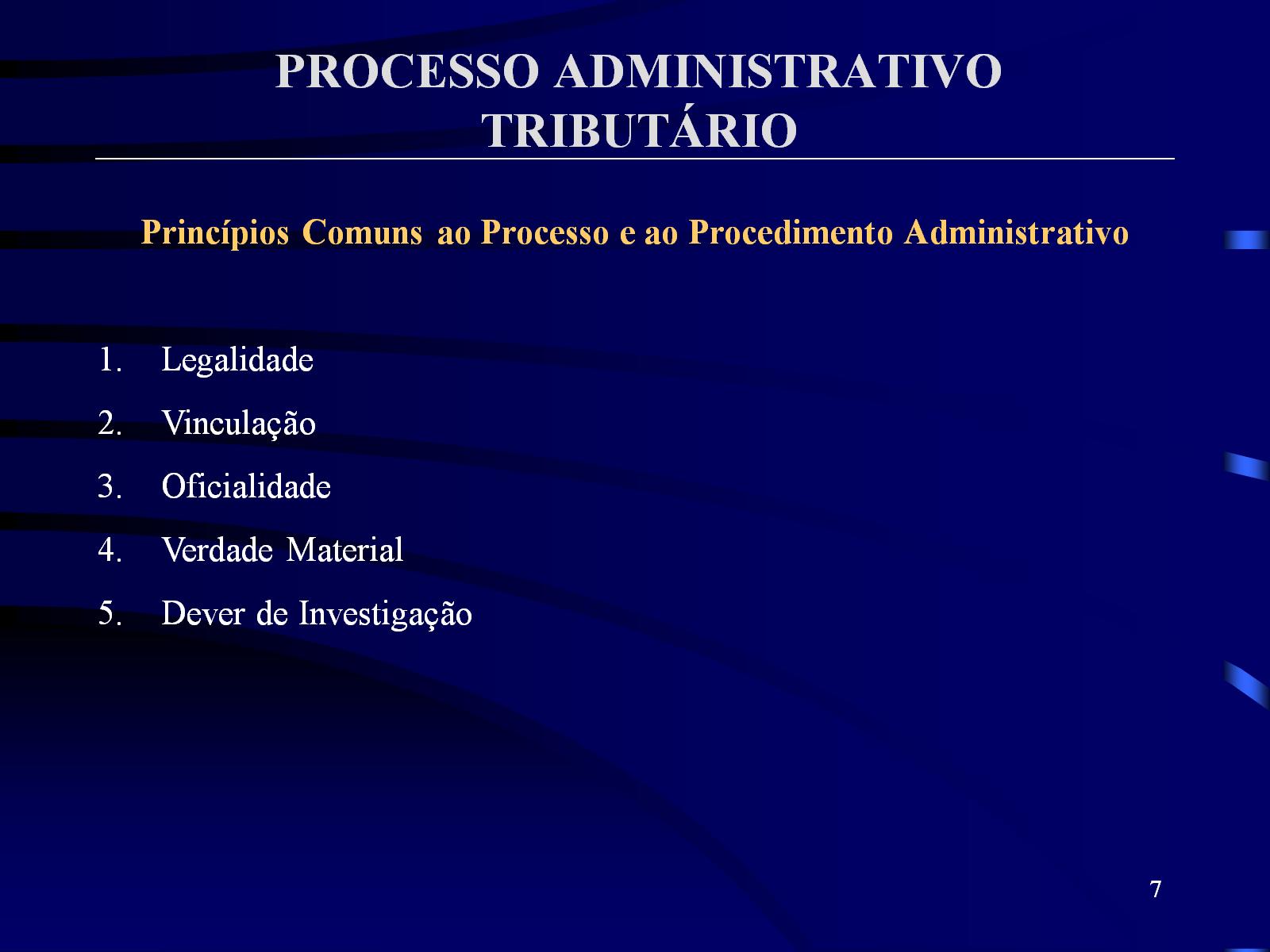 PROCESSO ADMINISTRATIVO  TRIBUTÁRIO
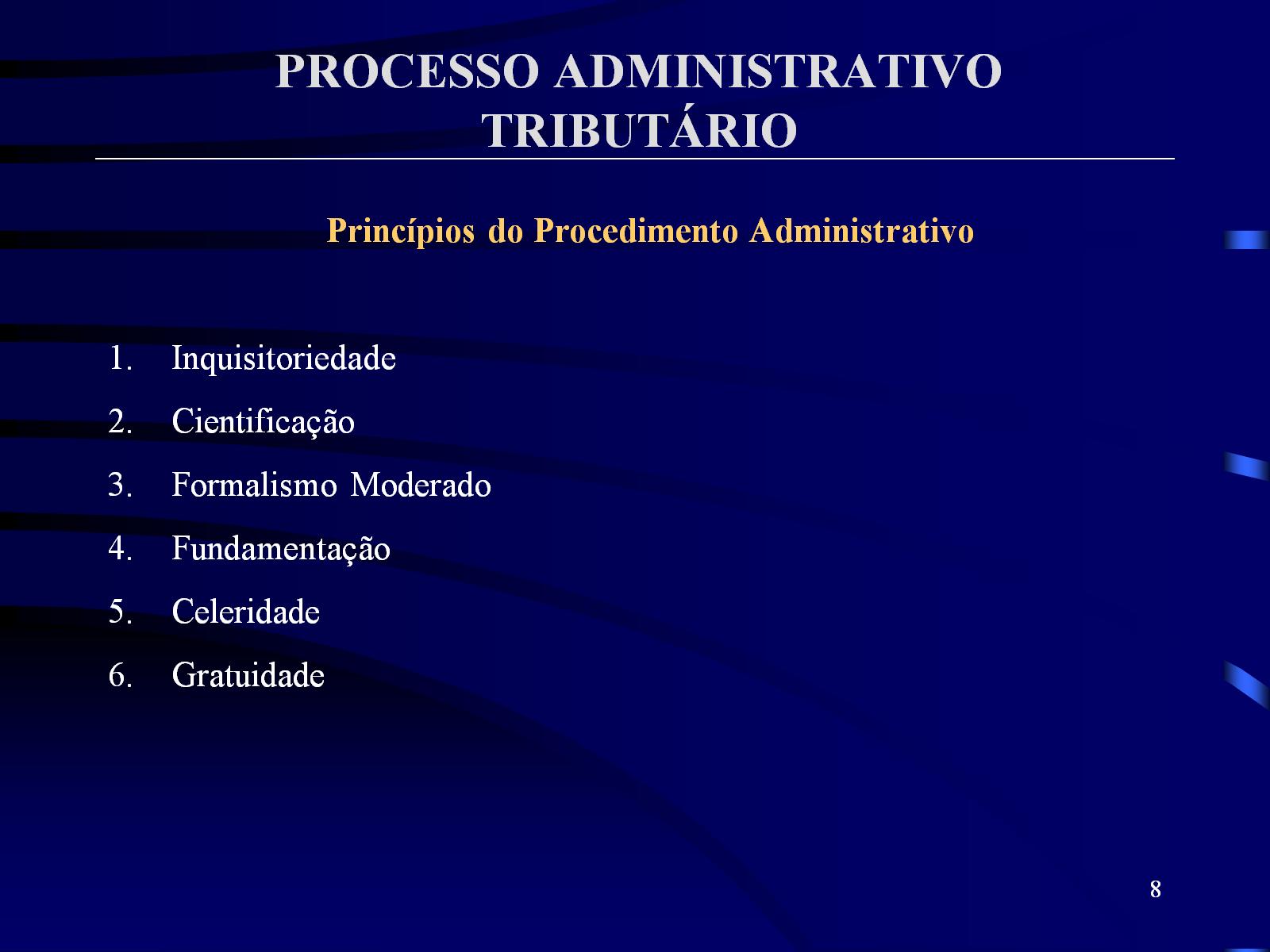 PROCESSO ADMINISTRATIVO  TRIBUTÁRIO
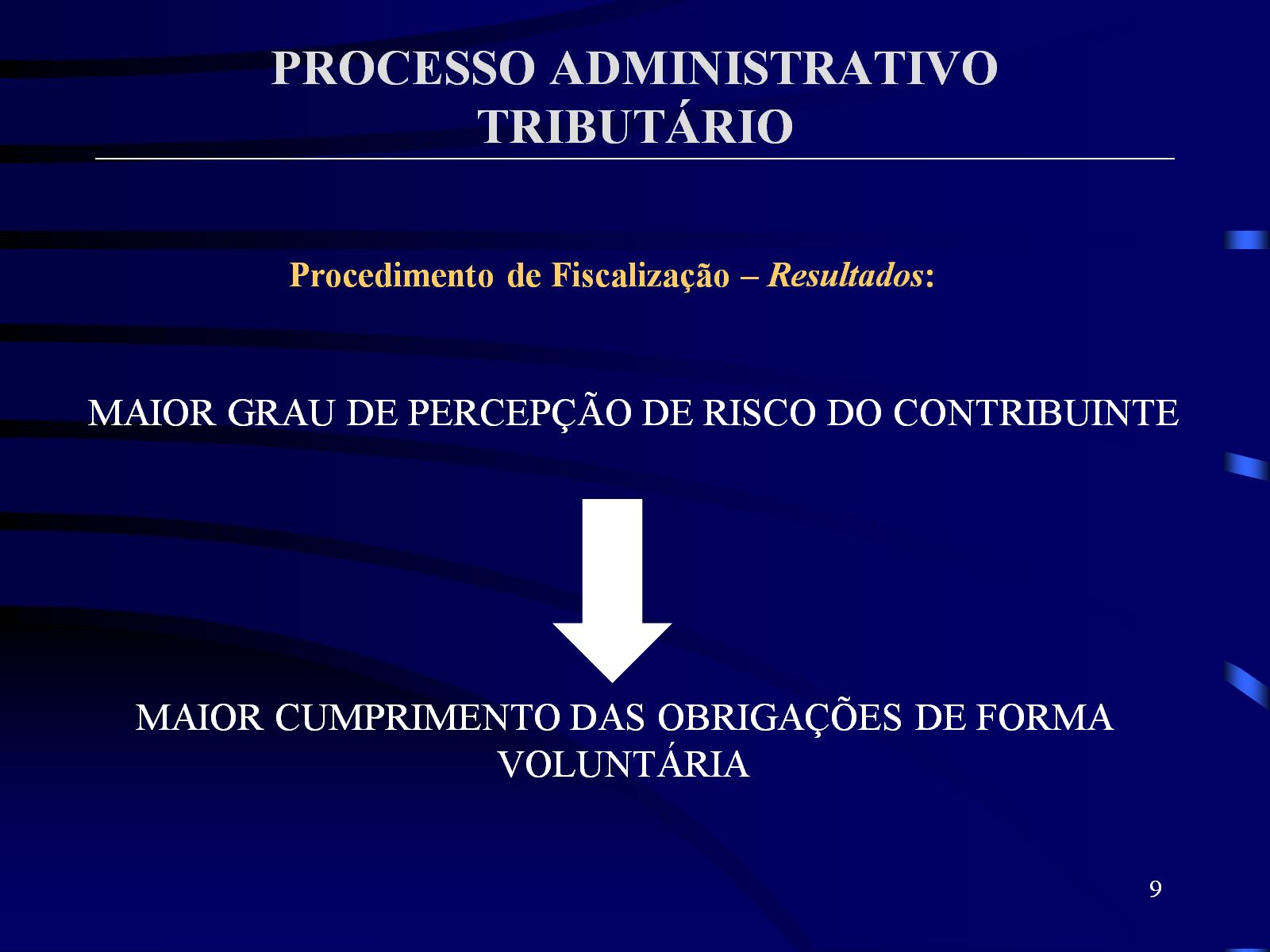 PROCESSO ADMINISTRATIVO  TRIBUTÁRIO
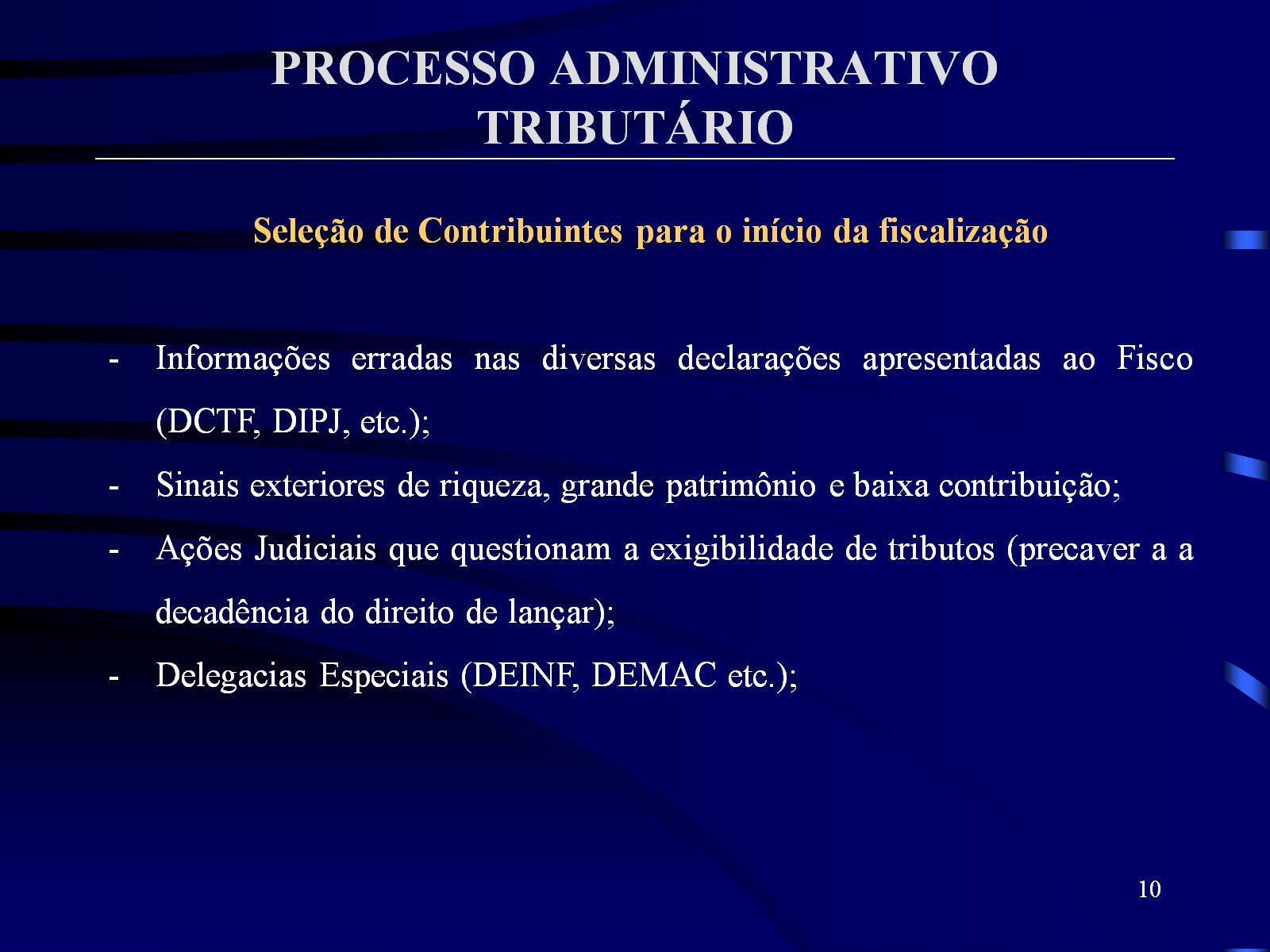 PROCESSO ADMINISTRATIVO  TRIBUTÁRIO
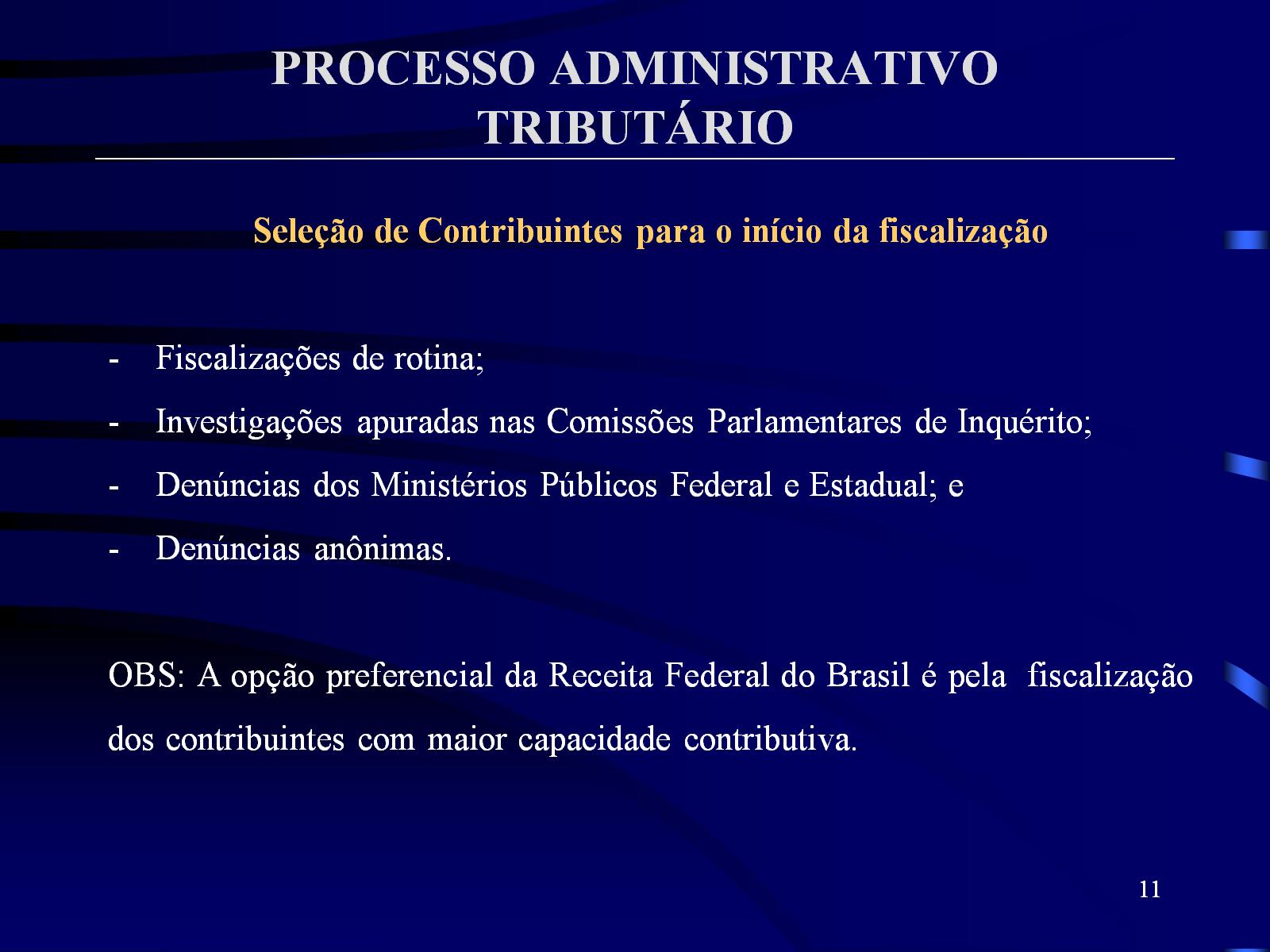 PROCESSO ADMINISTRATIVO  TRIBUTÁRIO
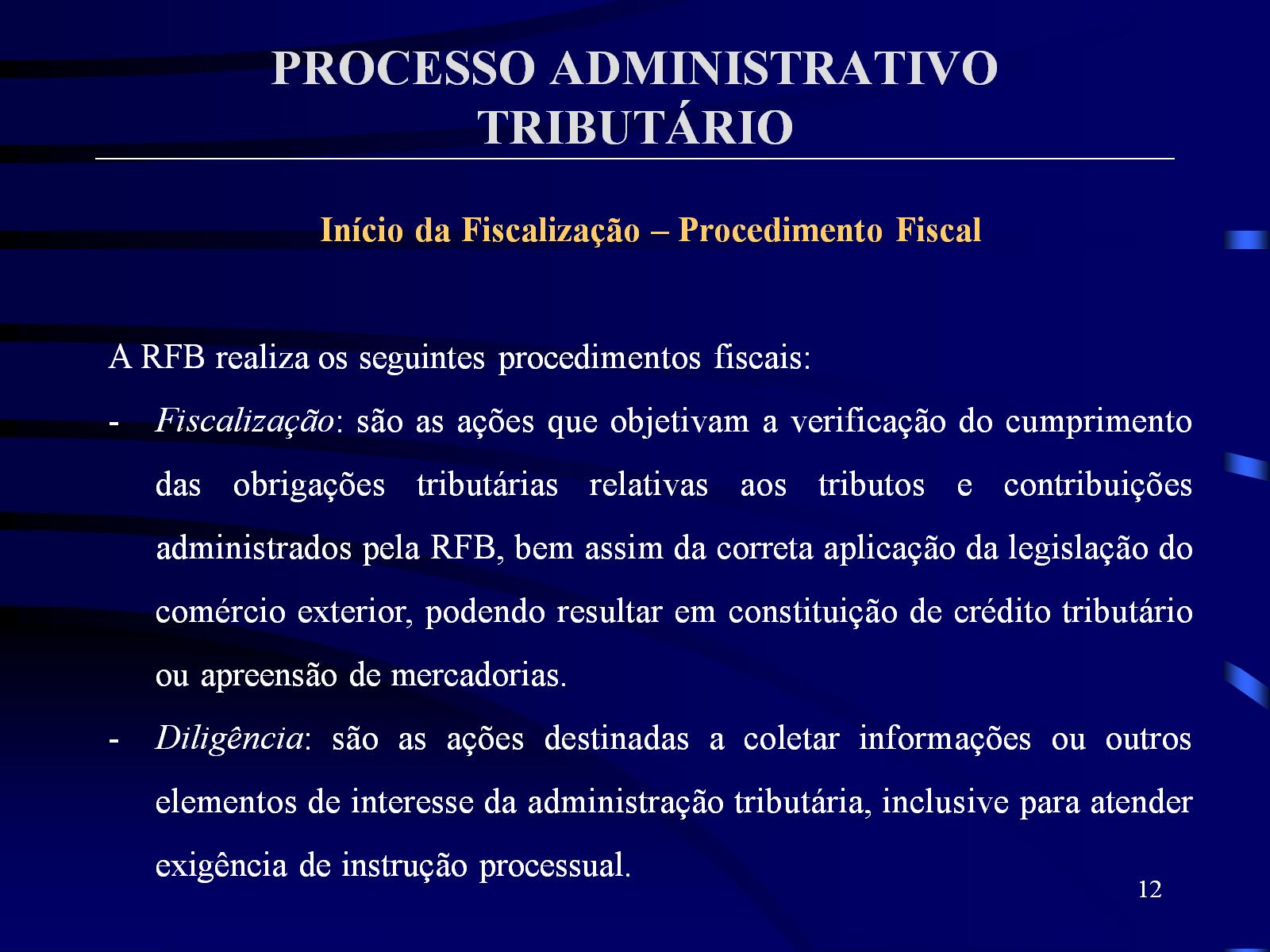 PROCESSO ADMINISTRATIVO  TRIBUTÁRIO
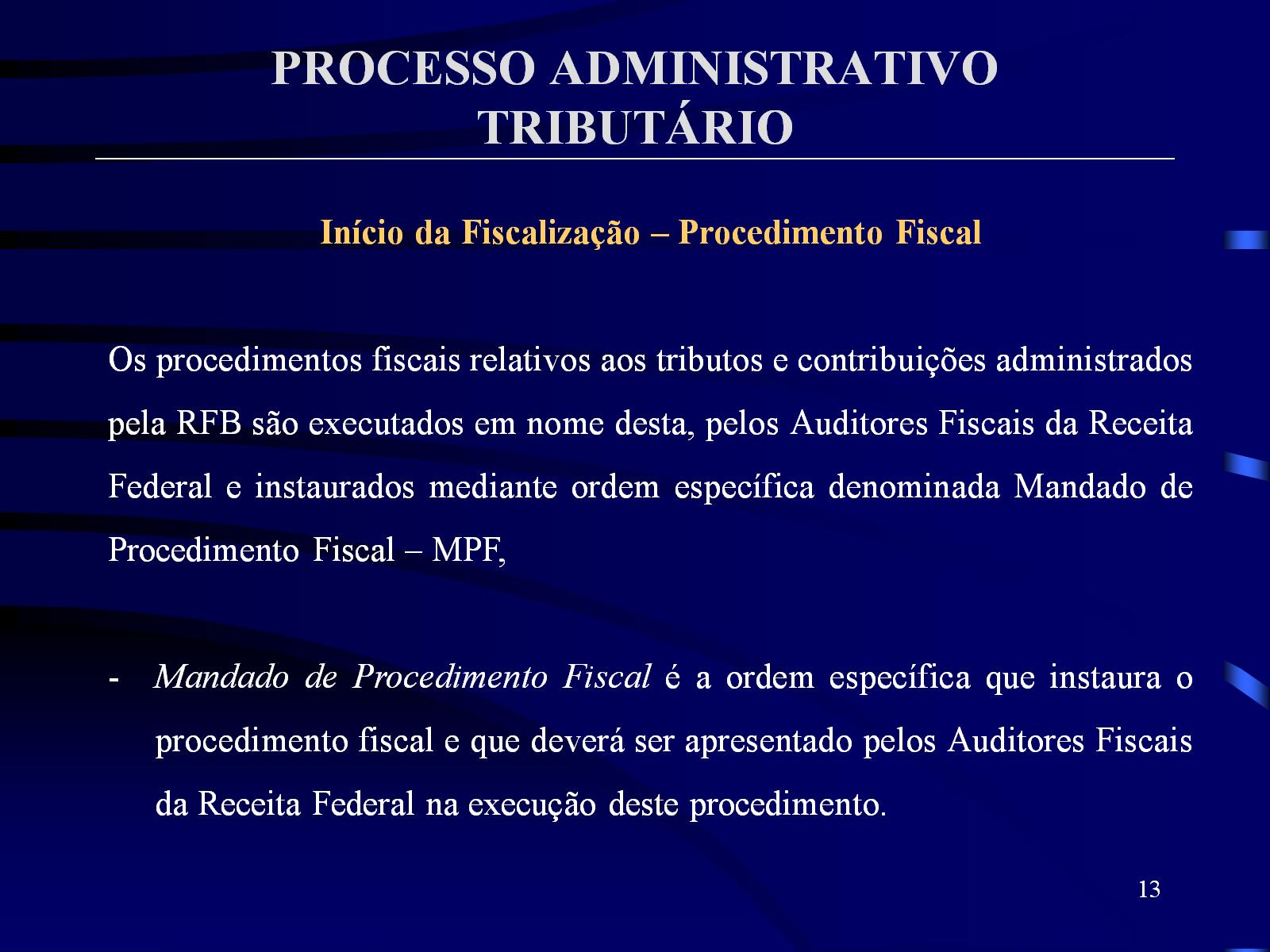 PROCESSO ADMINISTRATIVO  TRIBUTÁRIO
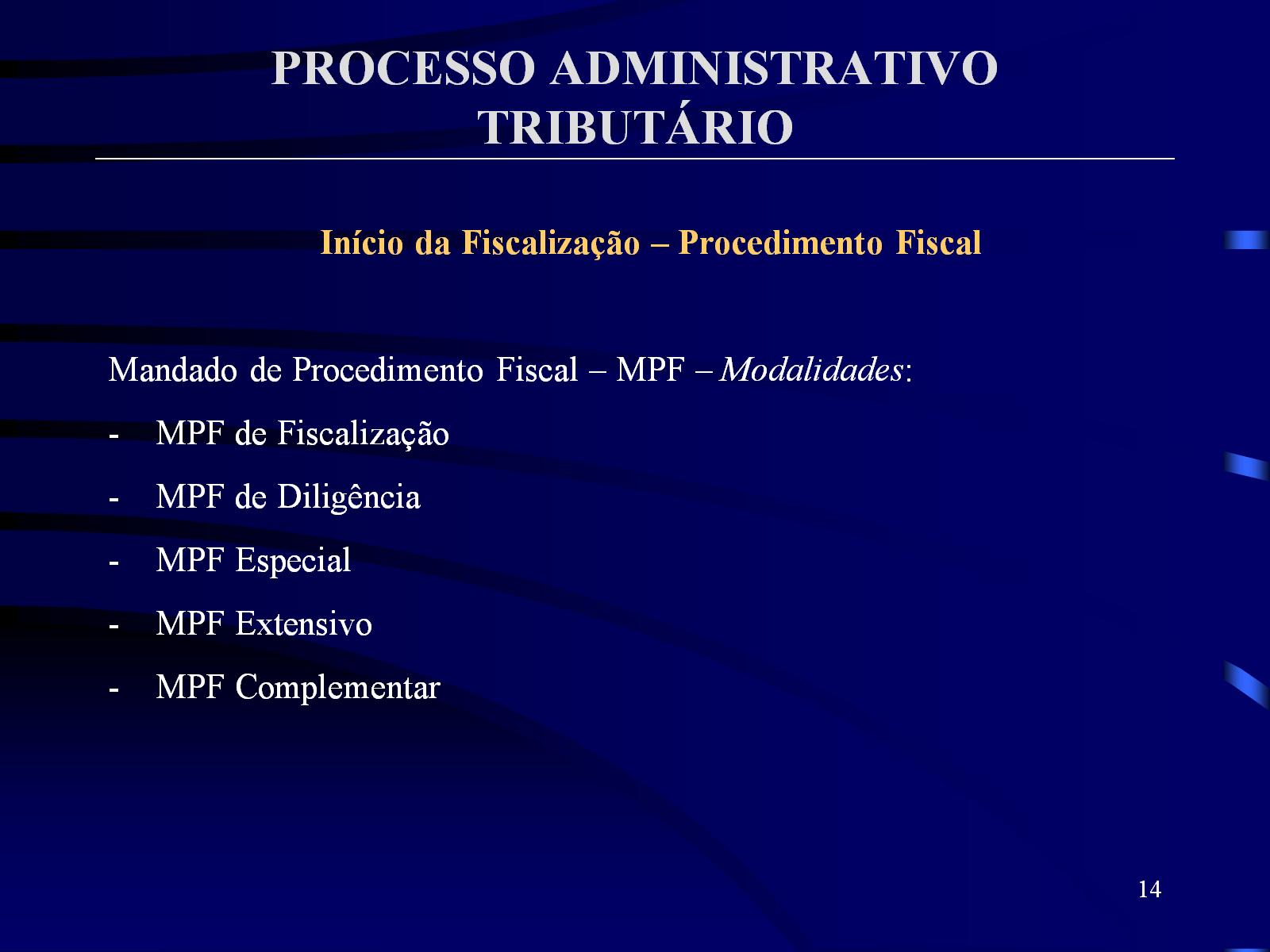 PROCESSO ADMINISTRATIVO  TRIBUTÁRIO
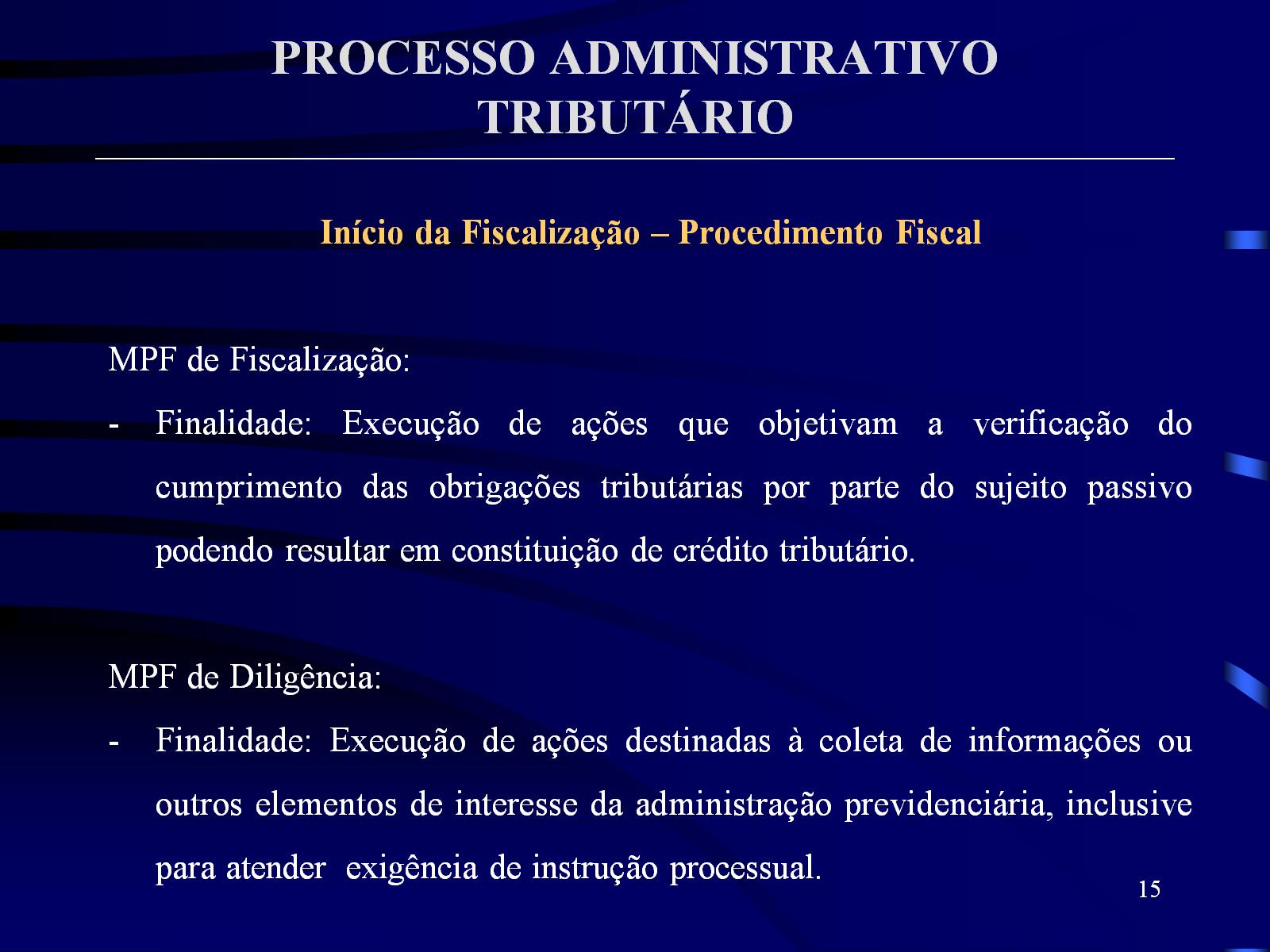 PROCESSO ADMINISTRATIVO  TRIBUTÁRIO
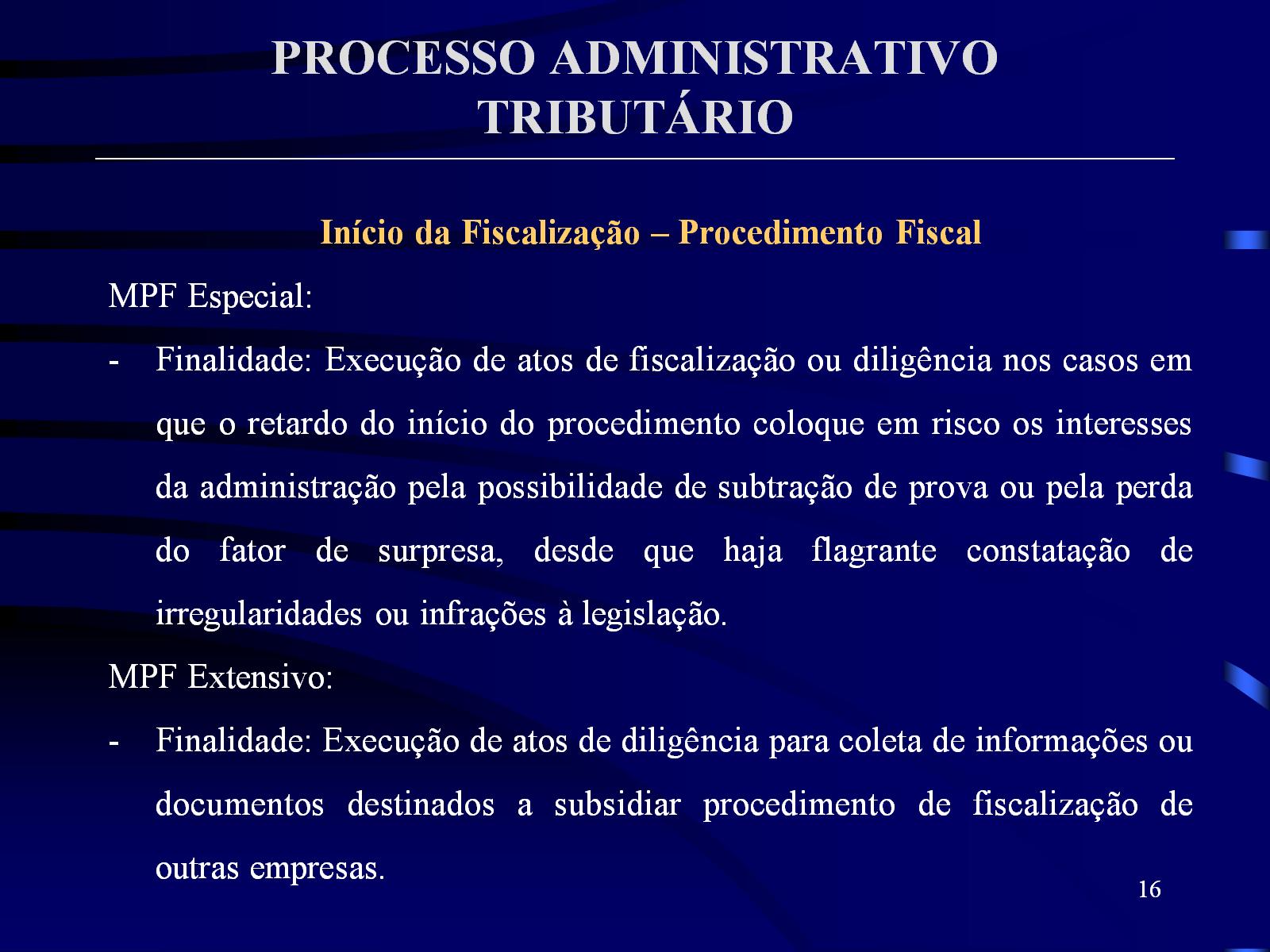 PROCESSO ADMINISTRATIVO  TRIBUTÁRIO
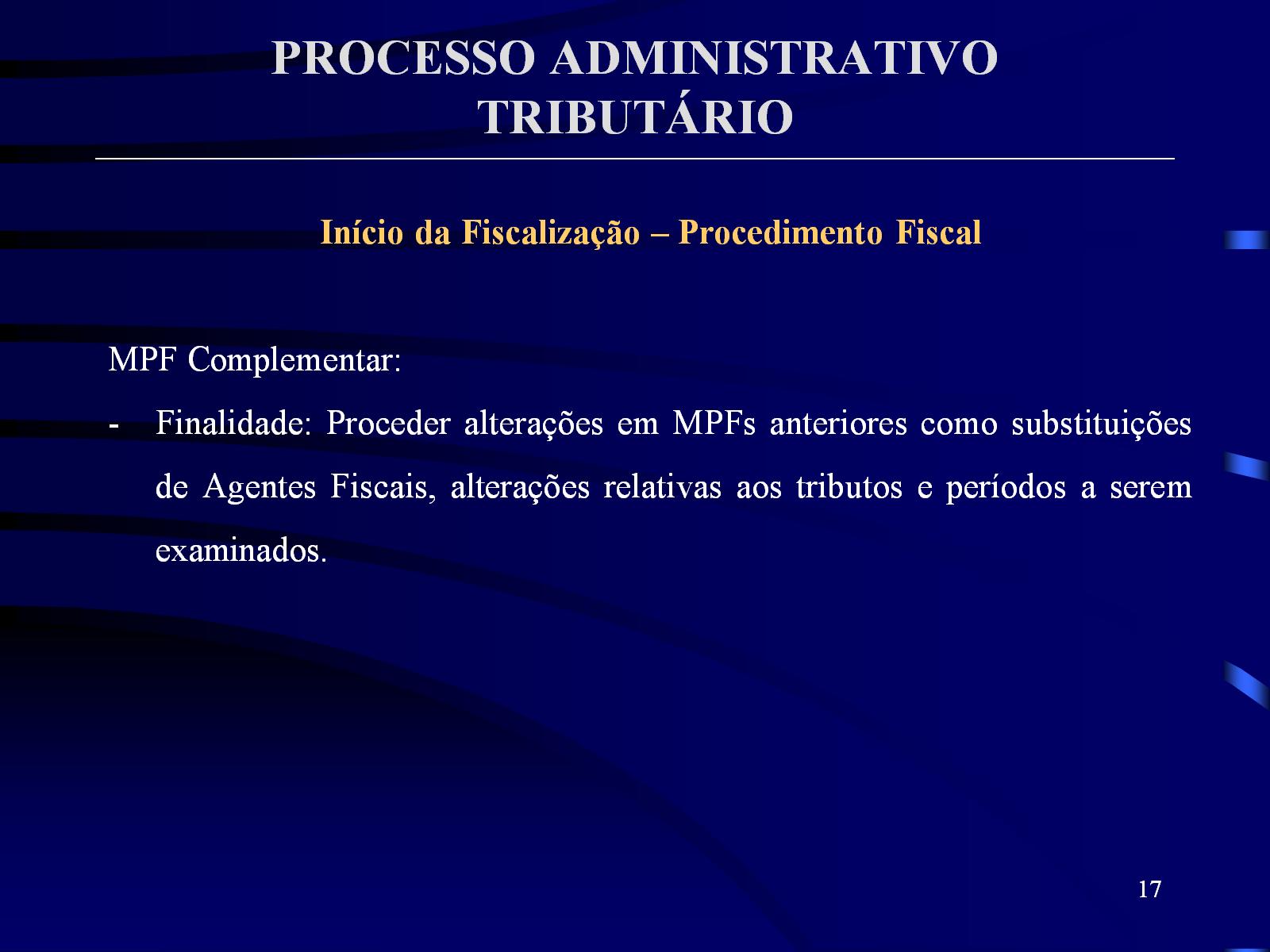 PROCESSO ADMINISTRATIVO  TRIBUTÁRIO
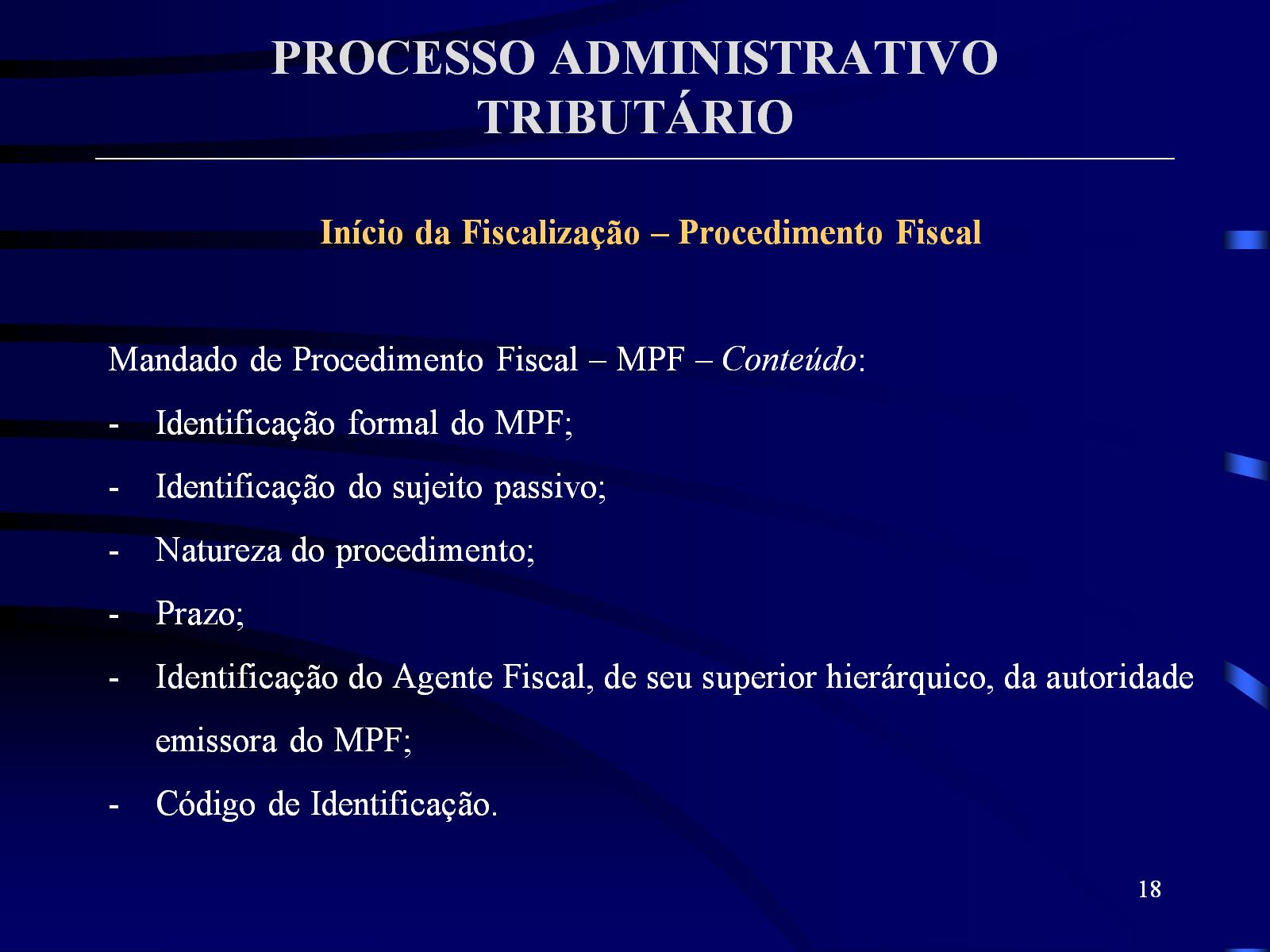 PROCESSO ADMINISTRATIVO  TRIBUTÁRIO
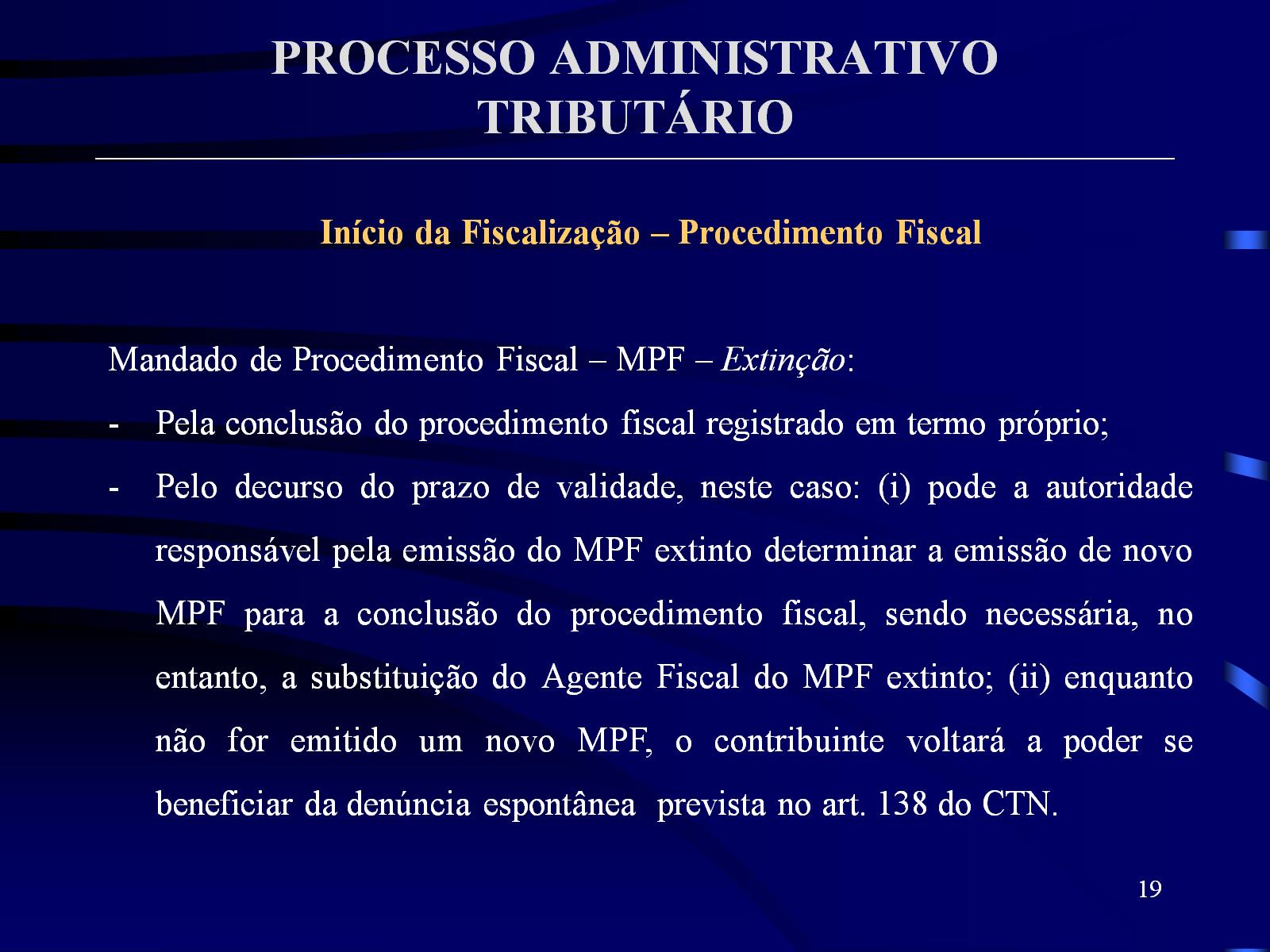 PROCESSO ADMINISTRATIVO  TRIBUTÁRIO
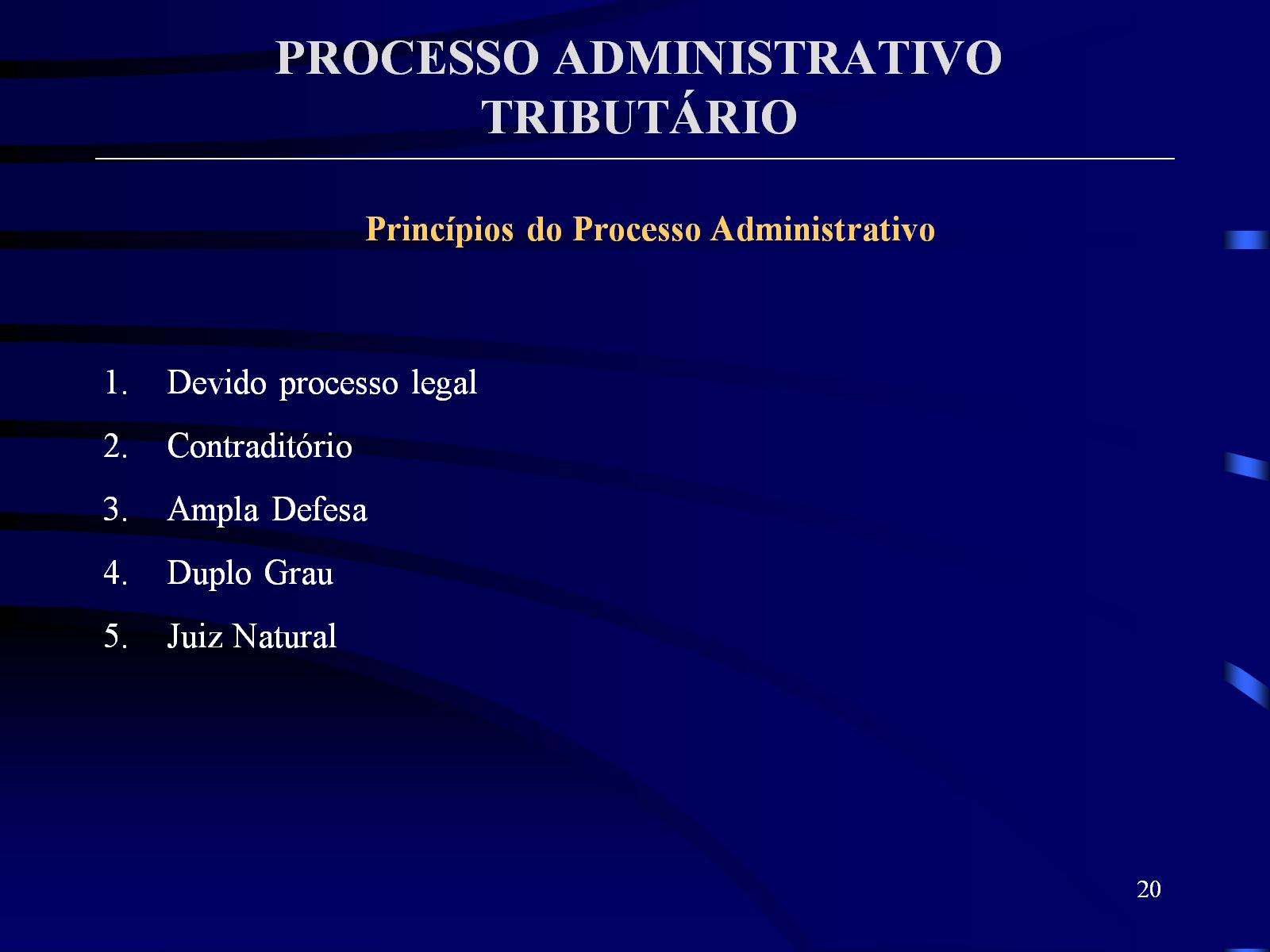 PROCESSO ADMINISTRATIVO  TRIBUTÁRIO
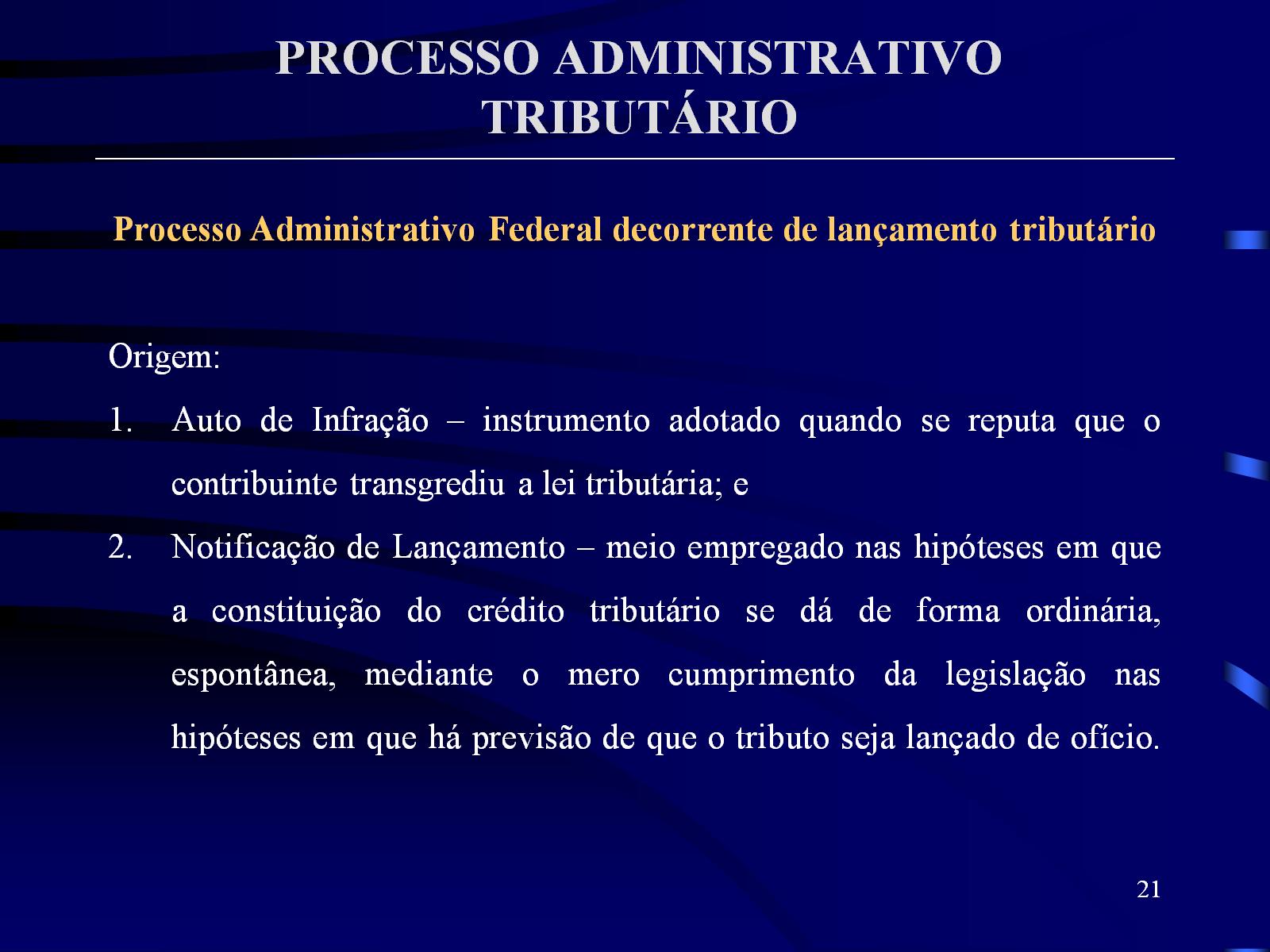 PROCESSO ADMINISTRATIVO  TRIBUTÁRIO
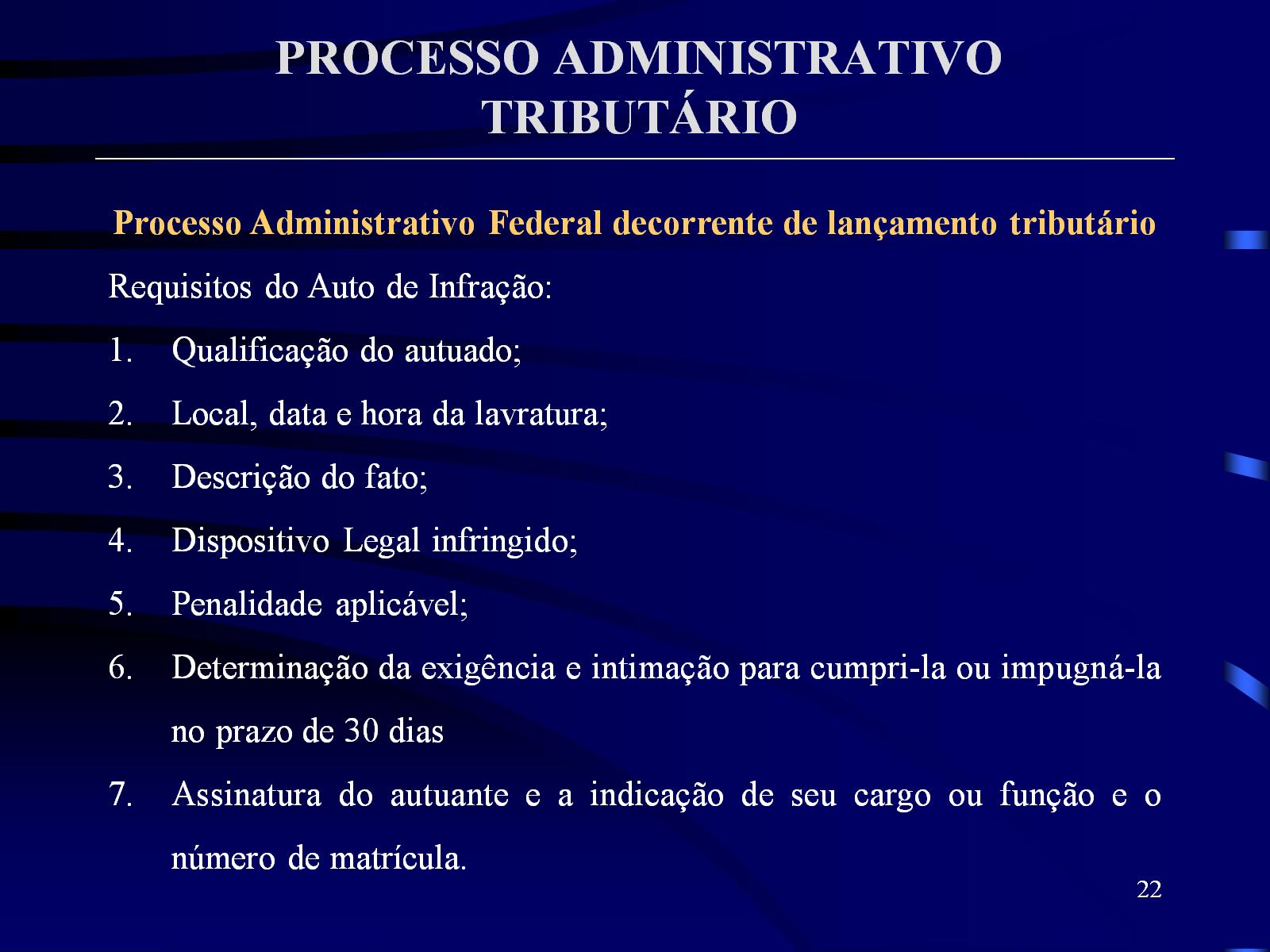 PROCESSO ADMINISTRATIVO  TRIBUTÁRIO
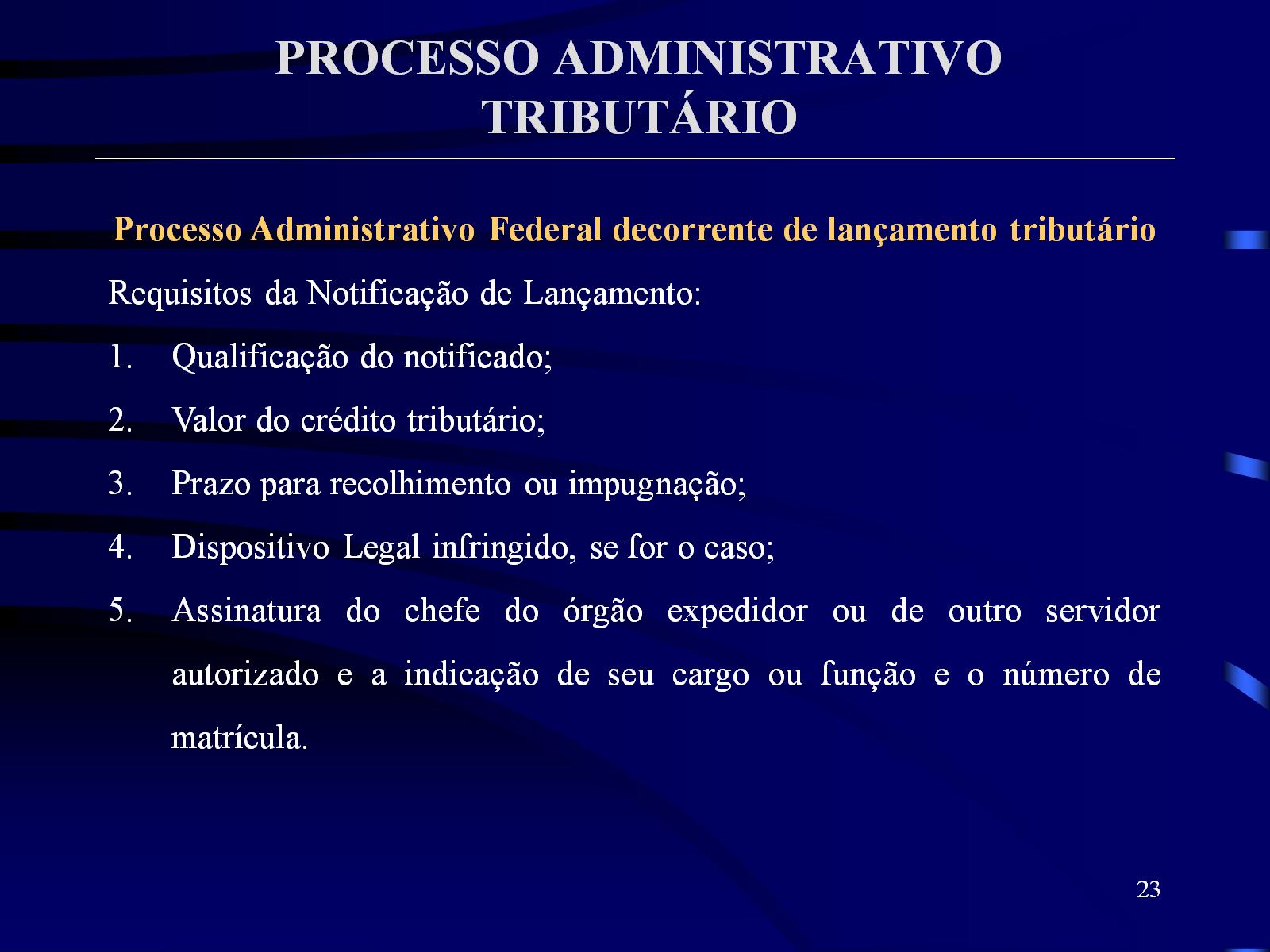 PROCESSO ADMINISTRATIVO  TRIBUTÁRIO
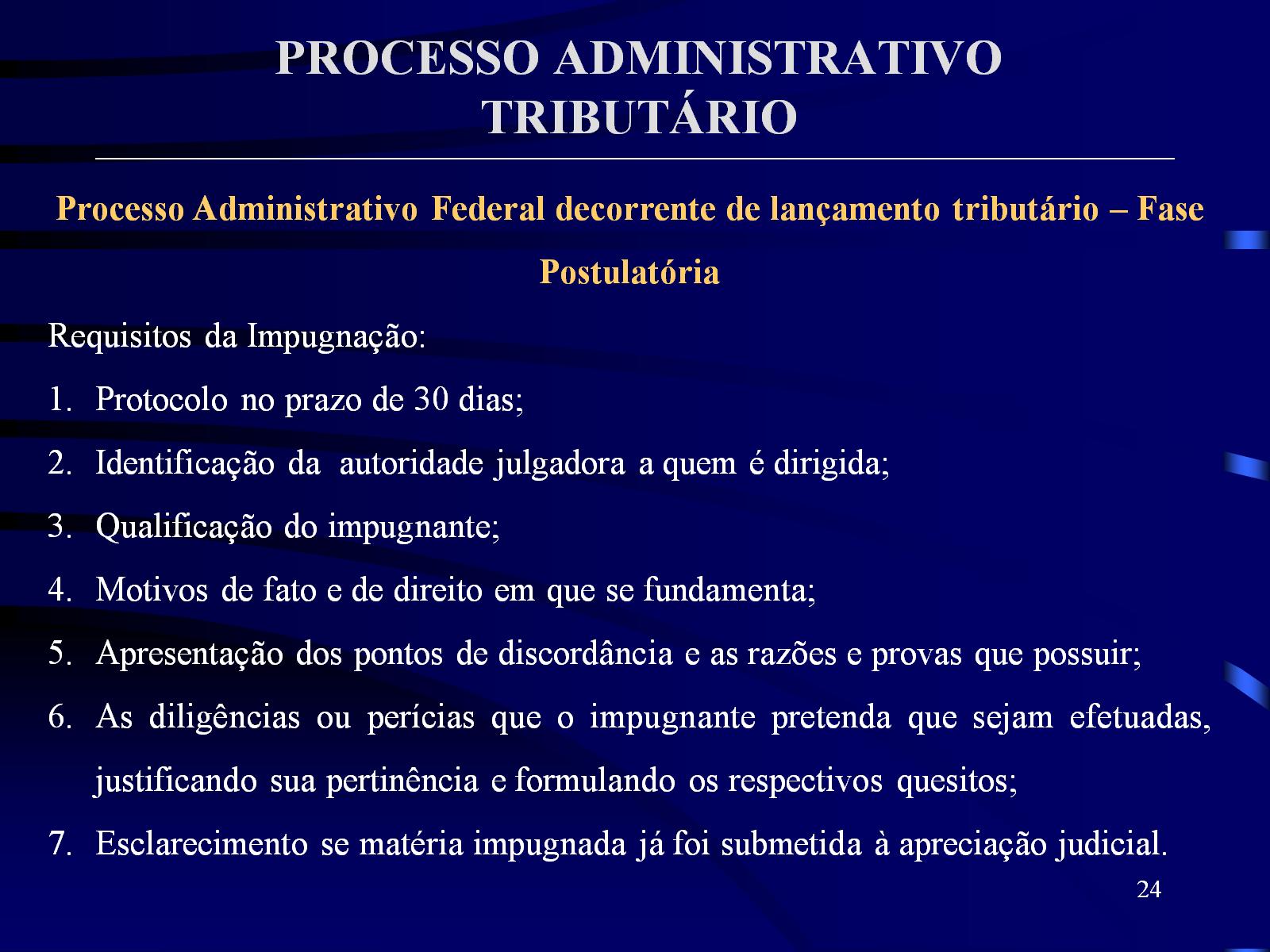 PROCESSO ADMINISTRATIVO  TRIBUTÁRIO
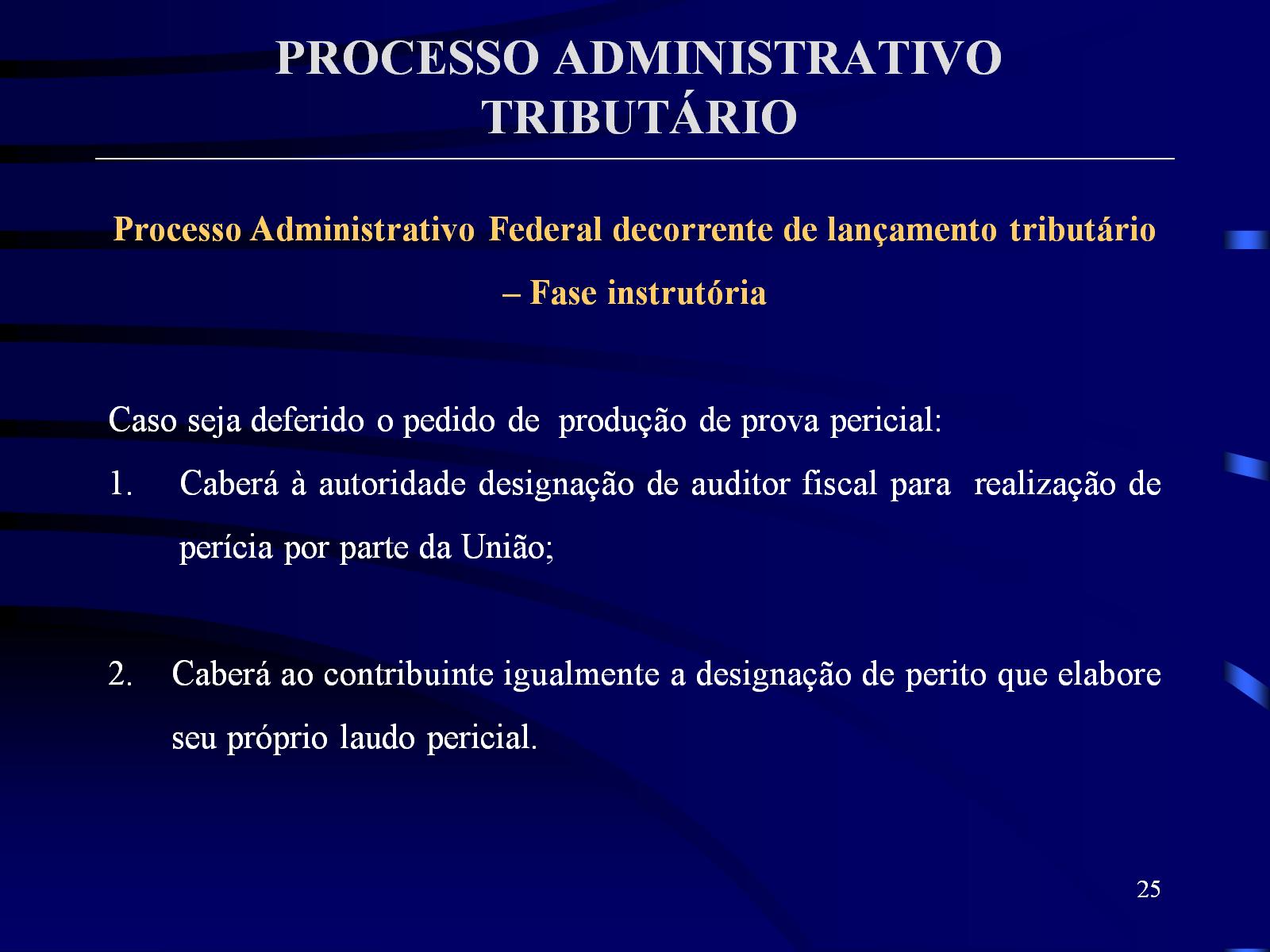 PROCESSO ADMINISTRATIVO  TRIBUTÁRIO
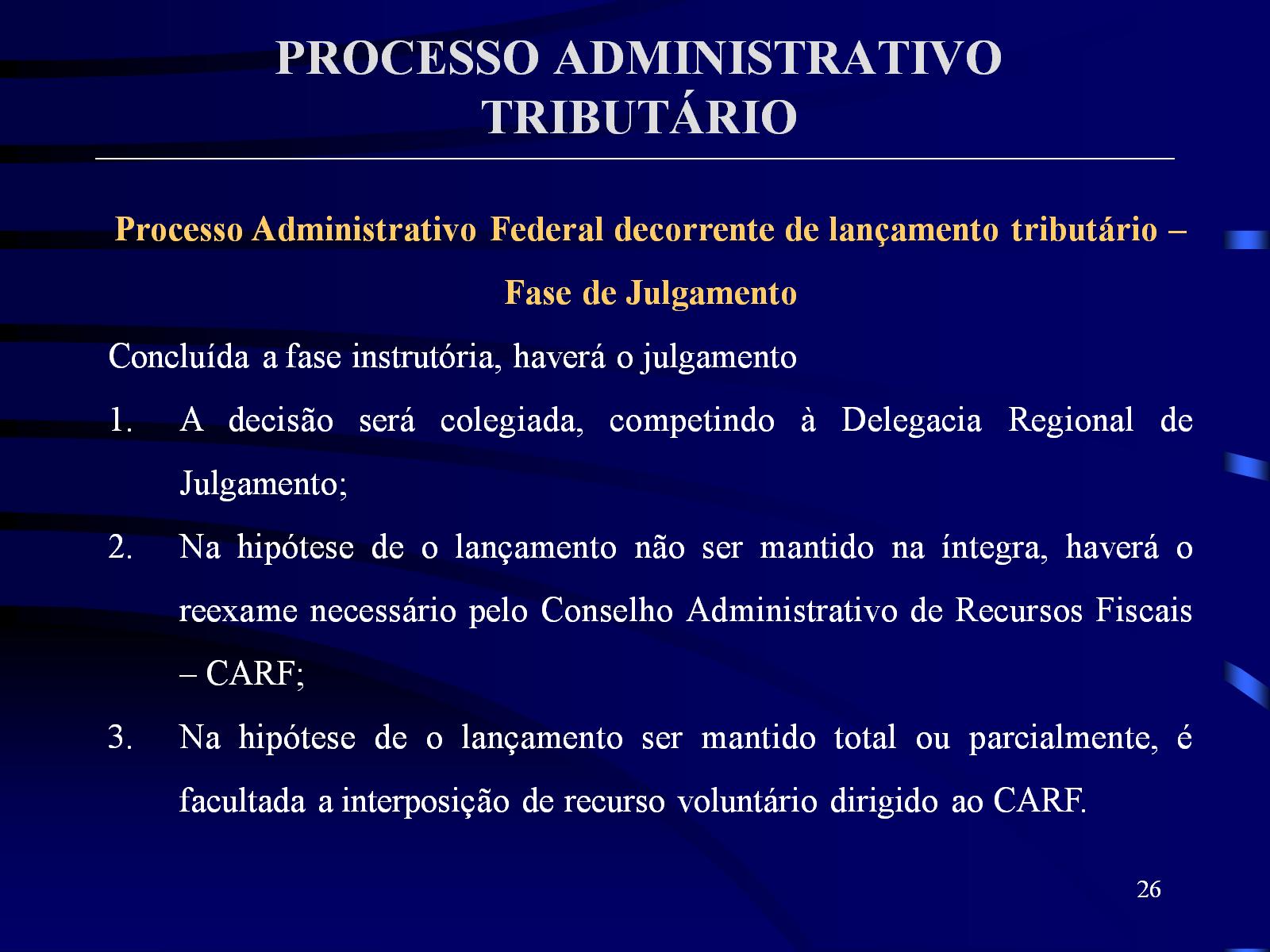 PROCESSO ADMINISTRATIVO  TRIBUTÁRIO
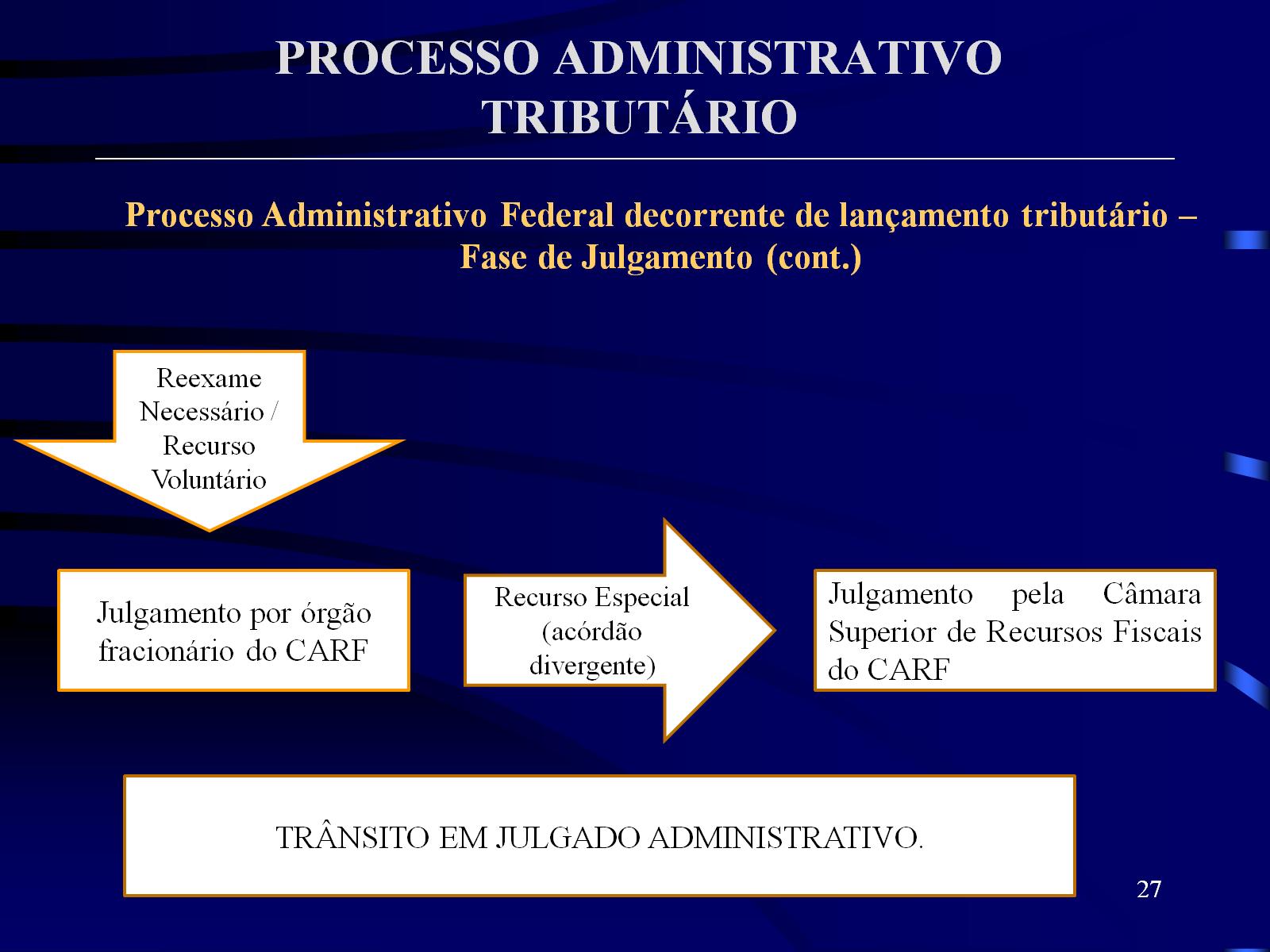 PROCESSO ADMINISTRATIVO  TRIBUTÁRIO
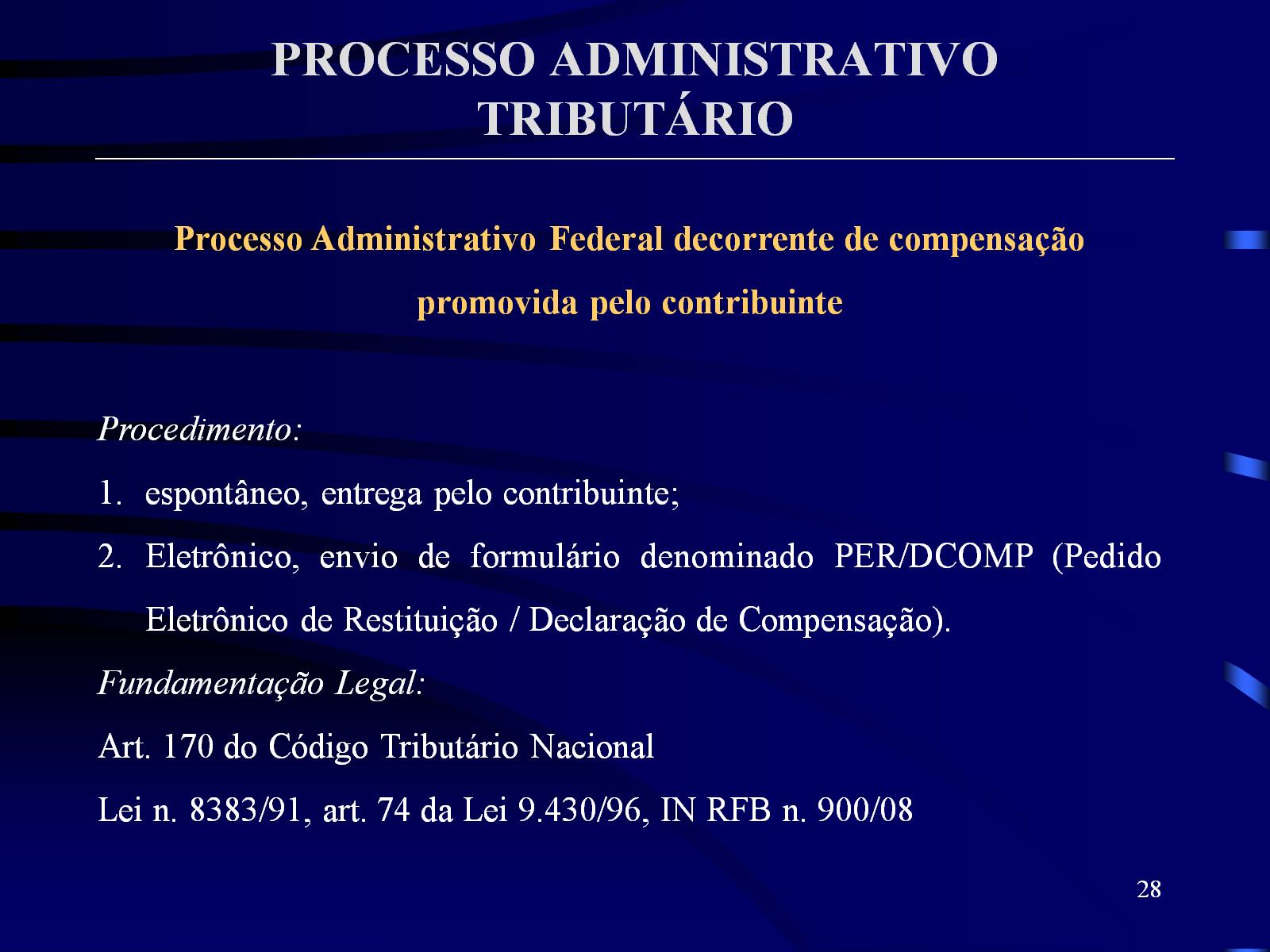 PROCESSO ADMINISTRATIVO  TRIBUTÁRIO
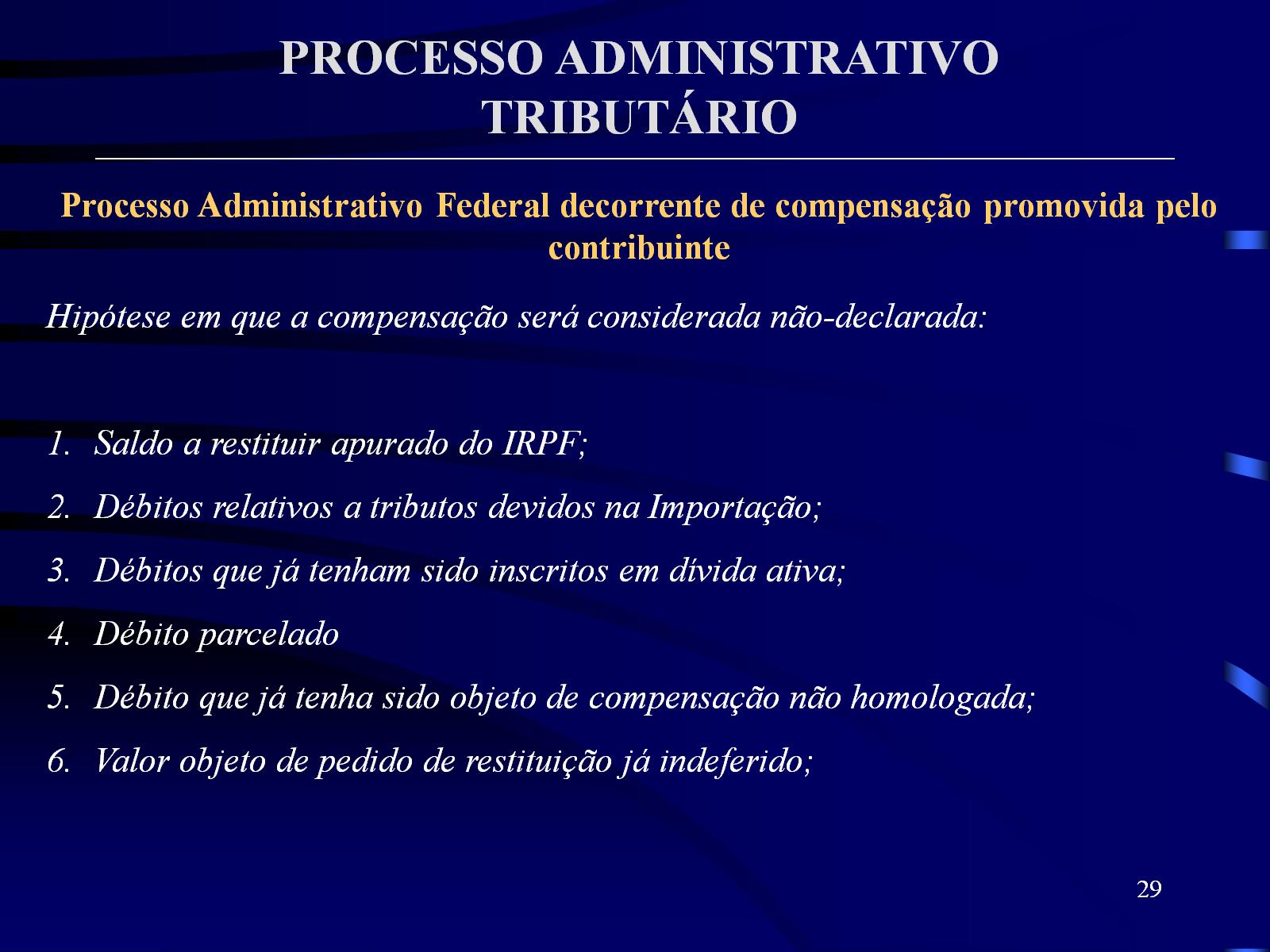 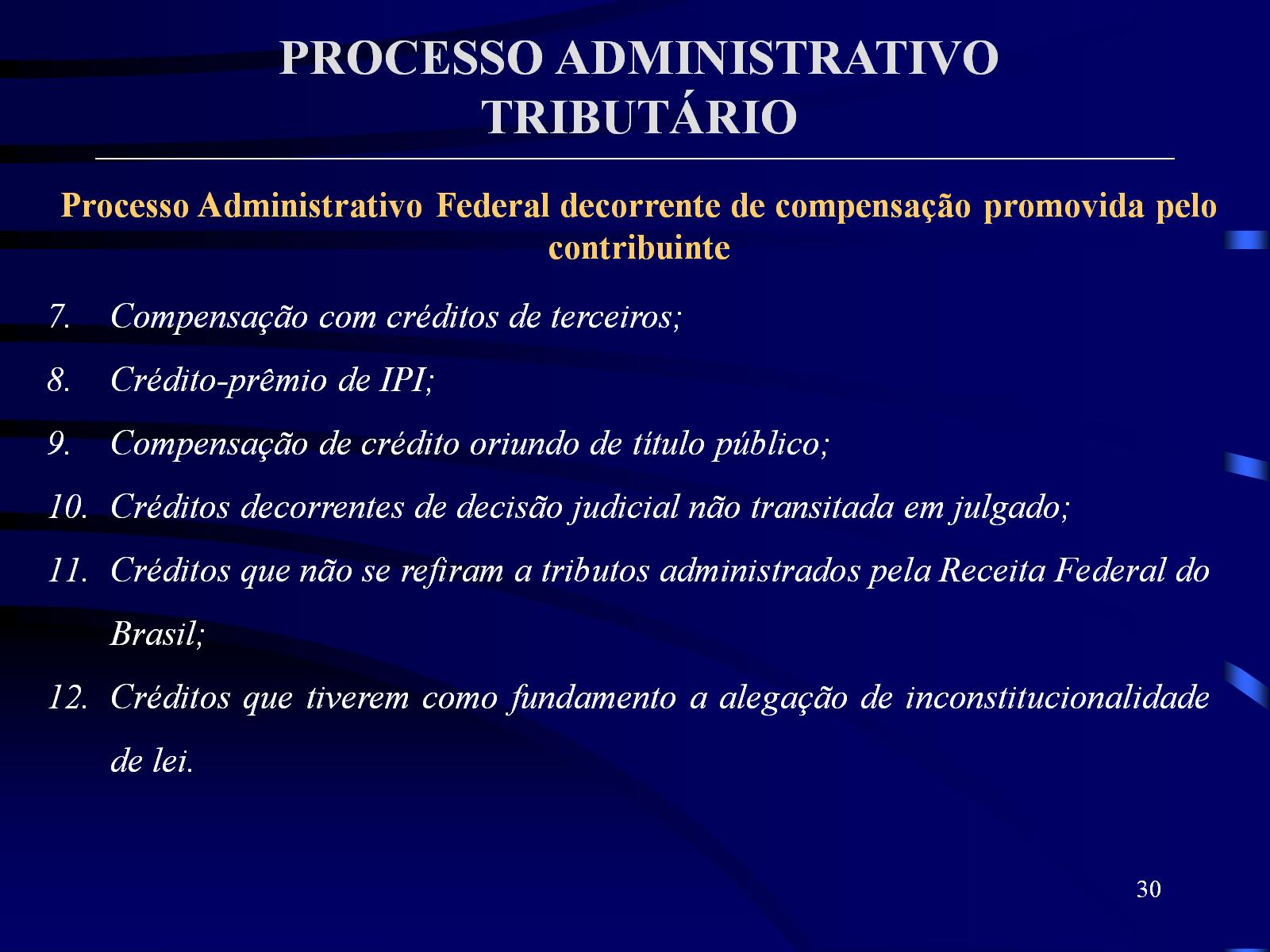 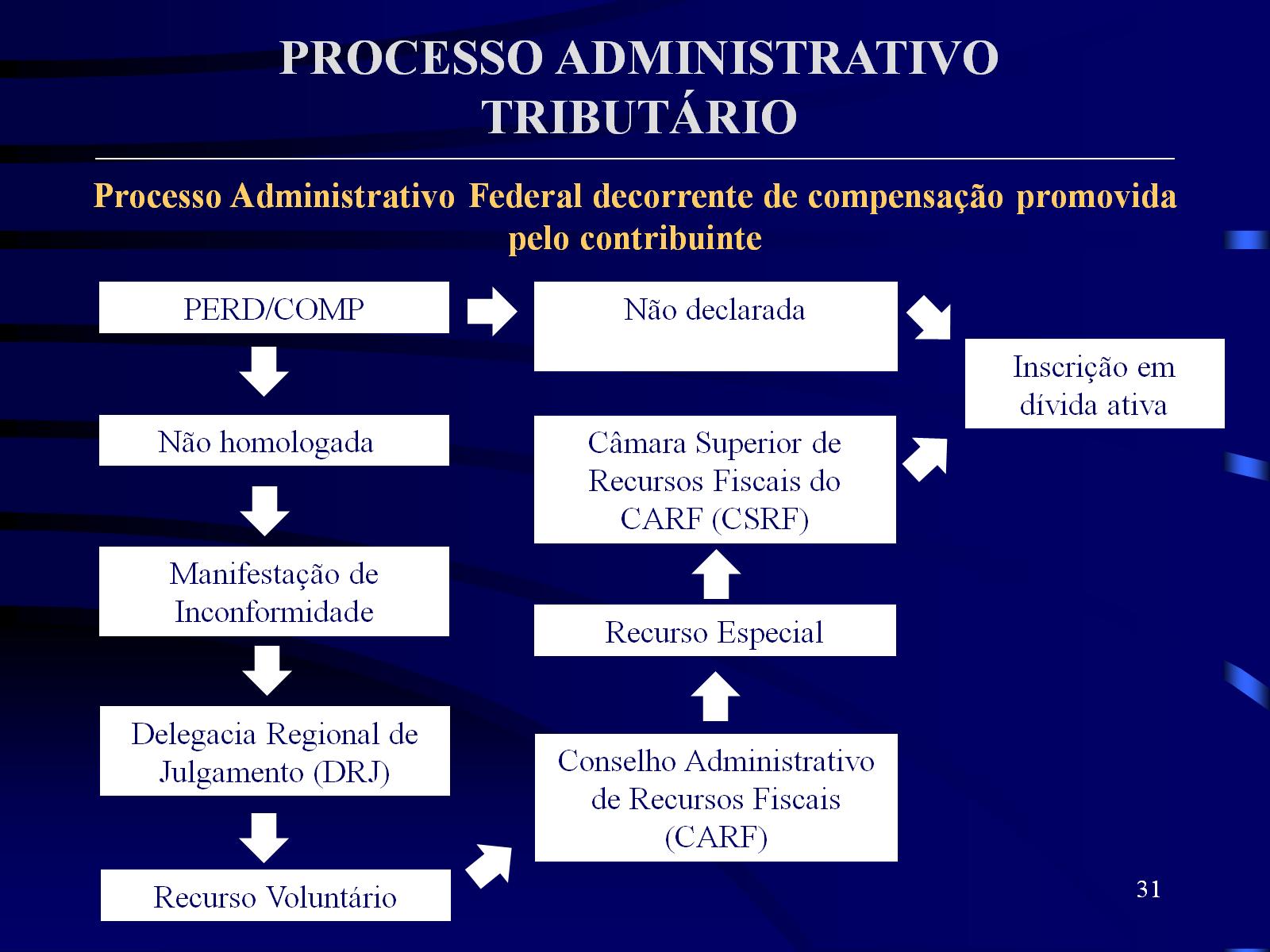 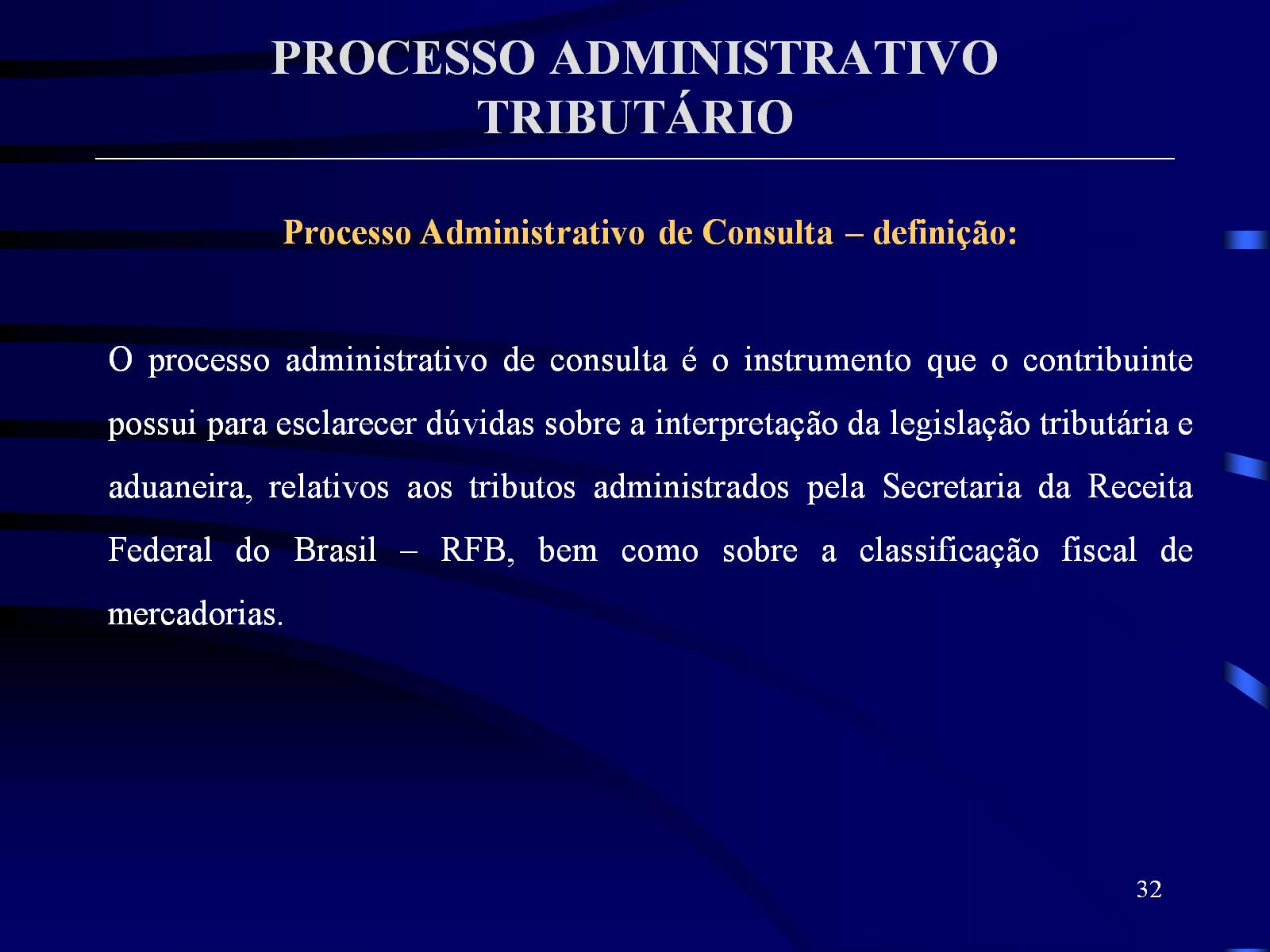 PROCESSO ADMINISTRATIVO  TRIBUTÁRIO
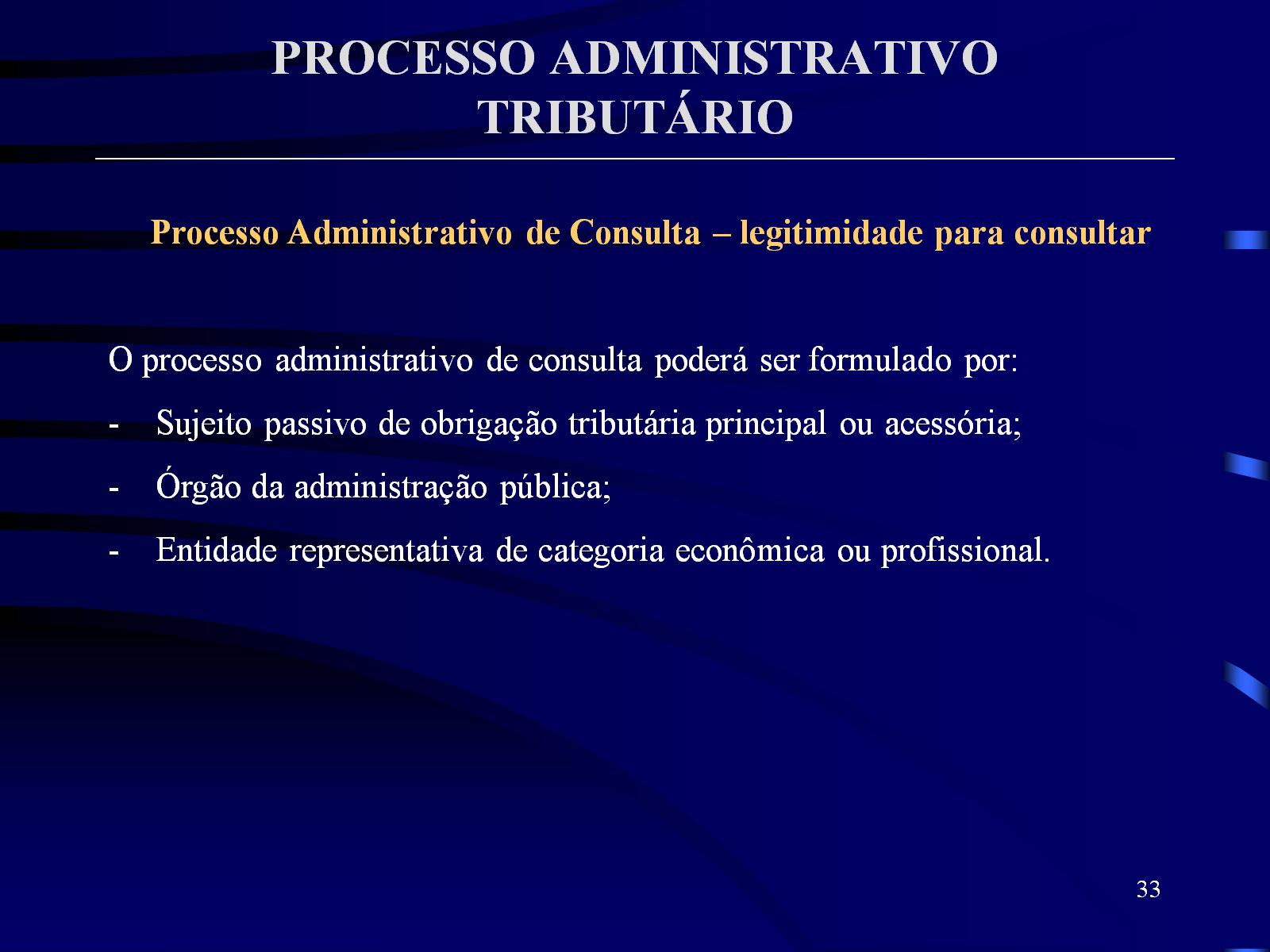 PROCESSO ADMINISTRATIVO  TRIBUTÁRIO
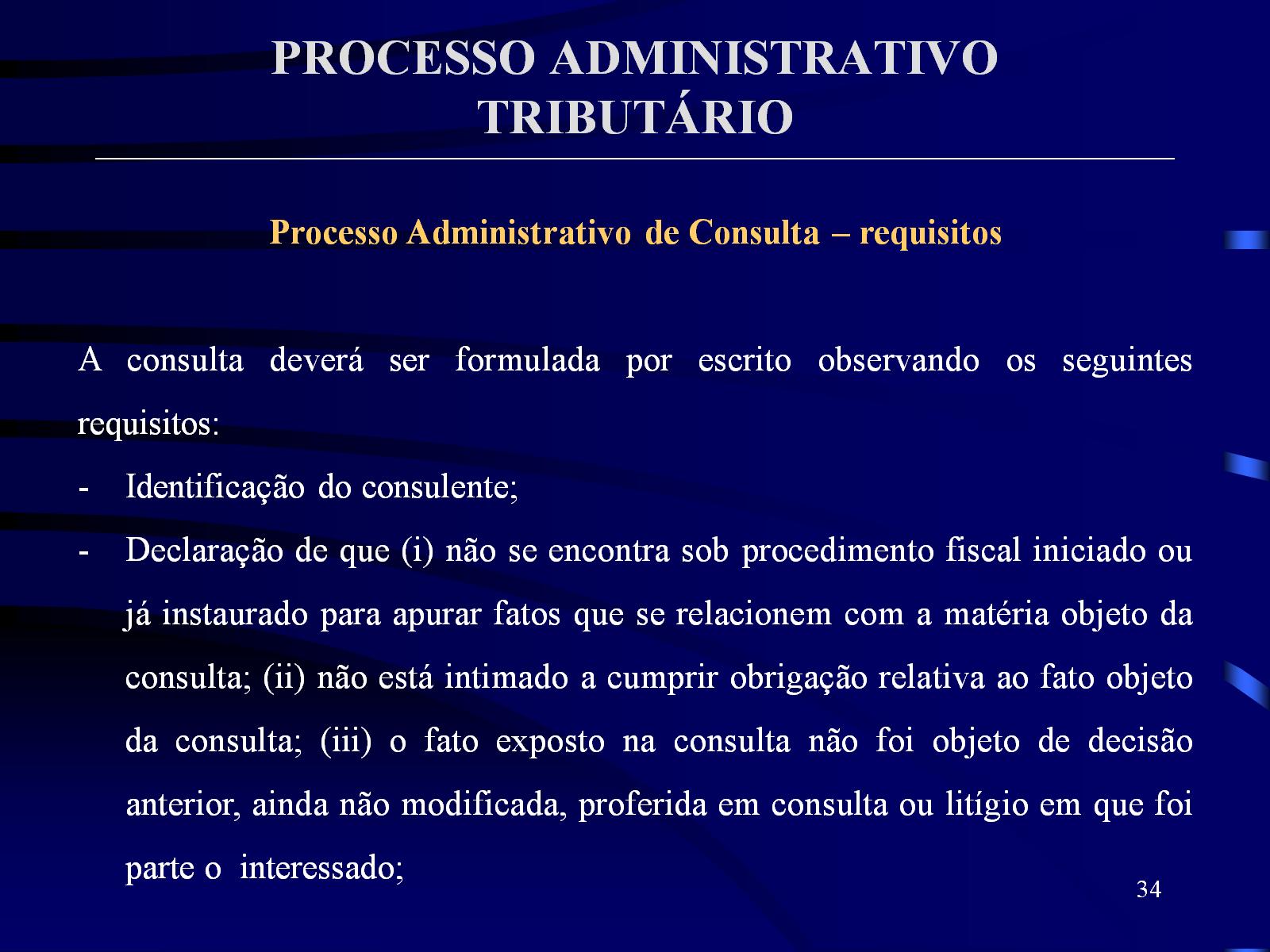 PROCESSO ADMINISTRATIVO  TRIBUTÁRIO
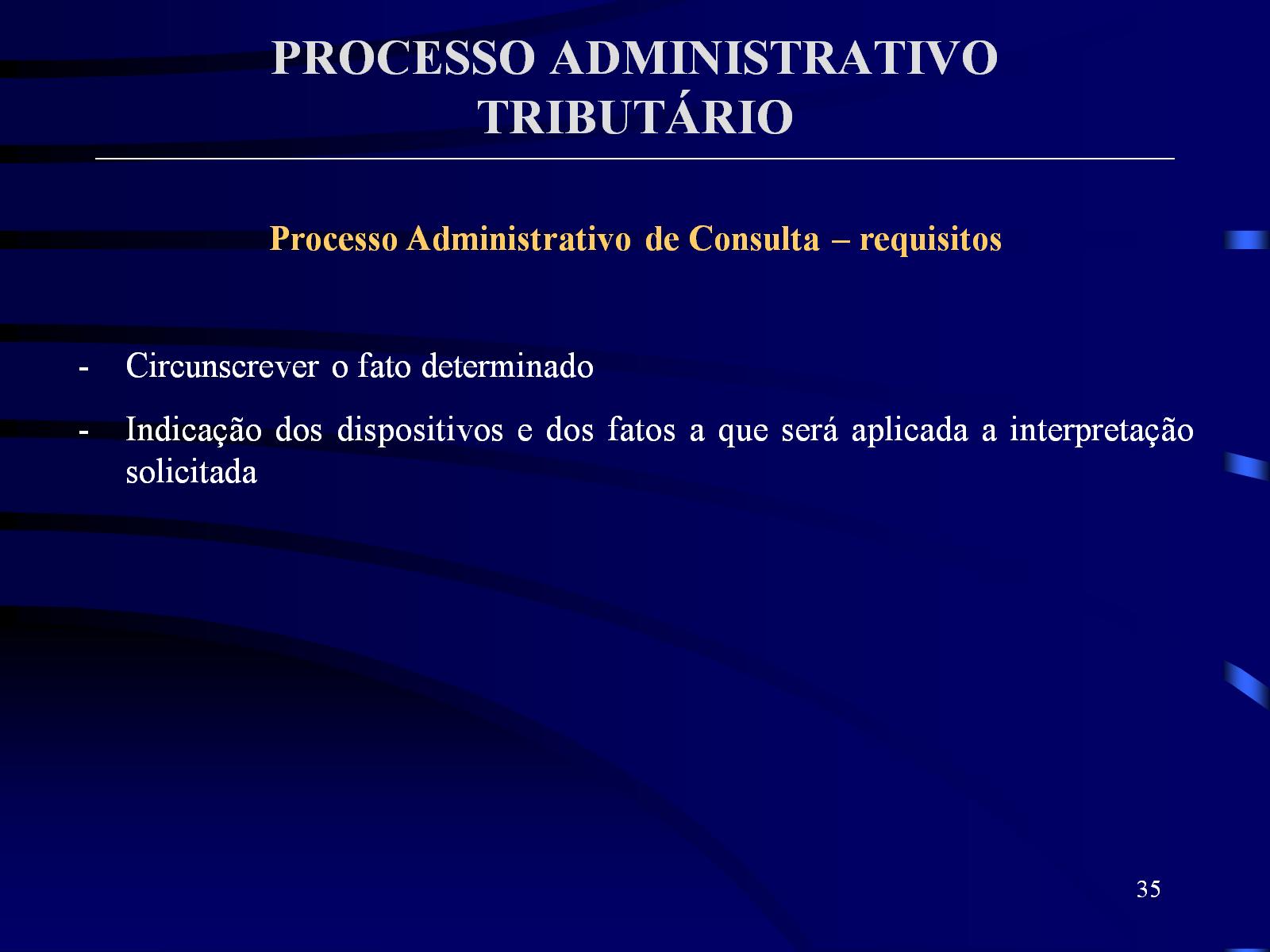 PROCESSO ADMINISTRATIVO  TRIBUTÁRIO
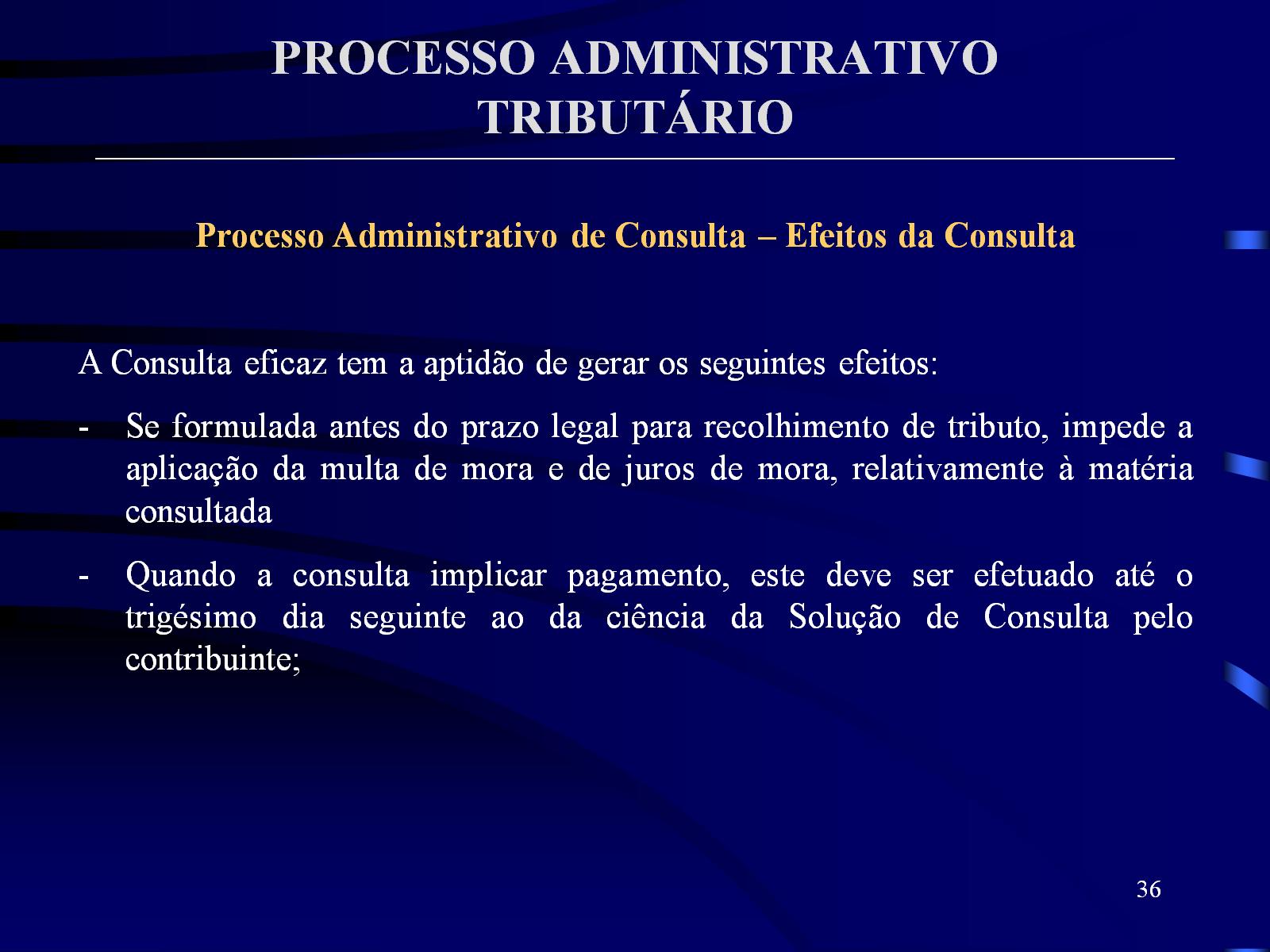 PROCESSO ADMINISTRATIVO  TRIBUTÁRIO
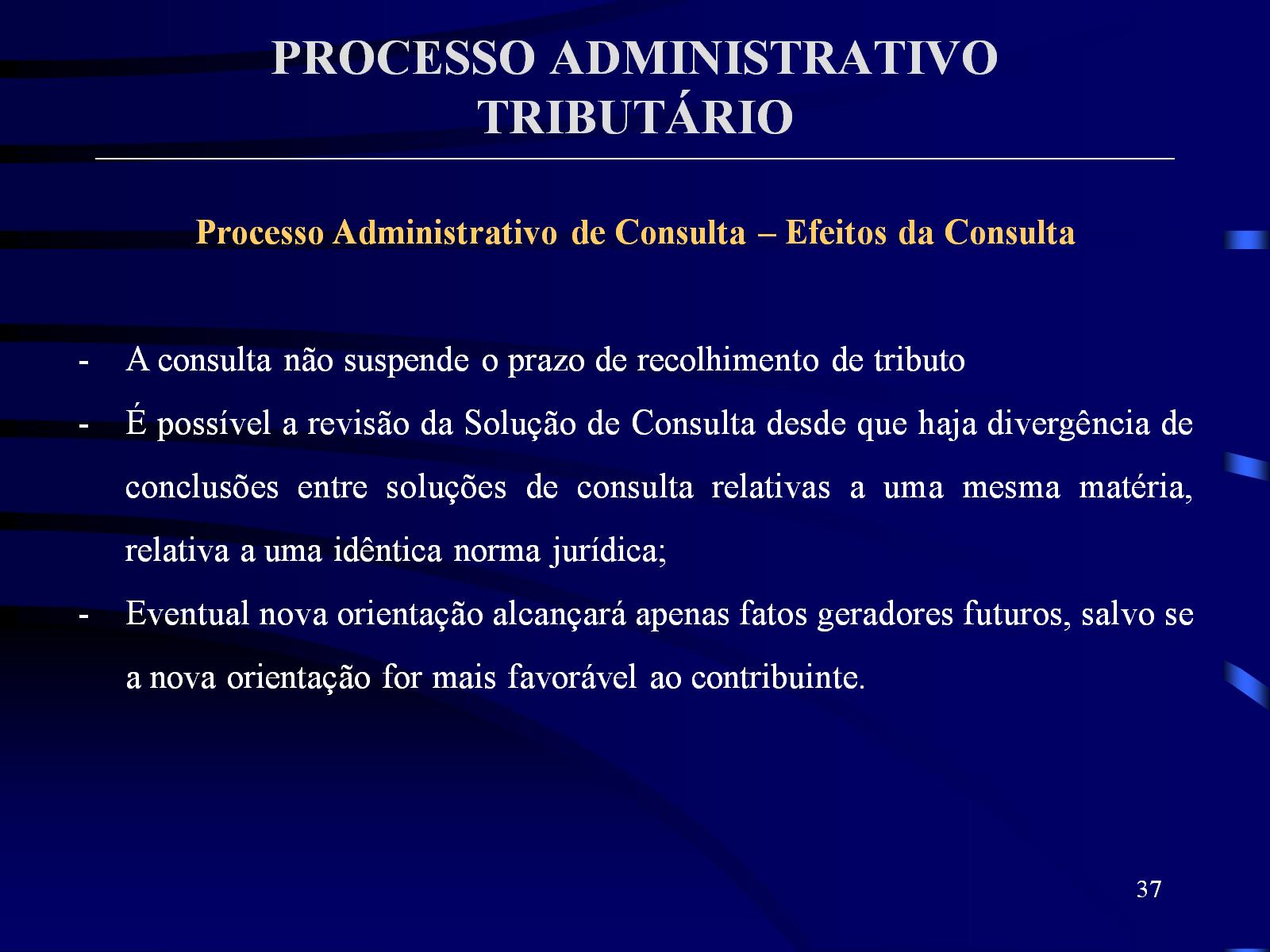 PROCESSO ADMINISTRATIVO  TRIBUTÁRIO
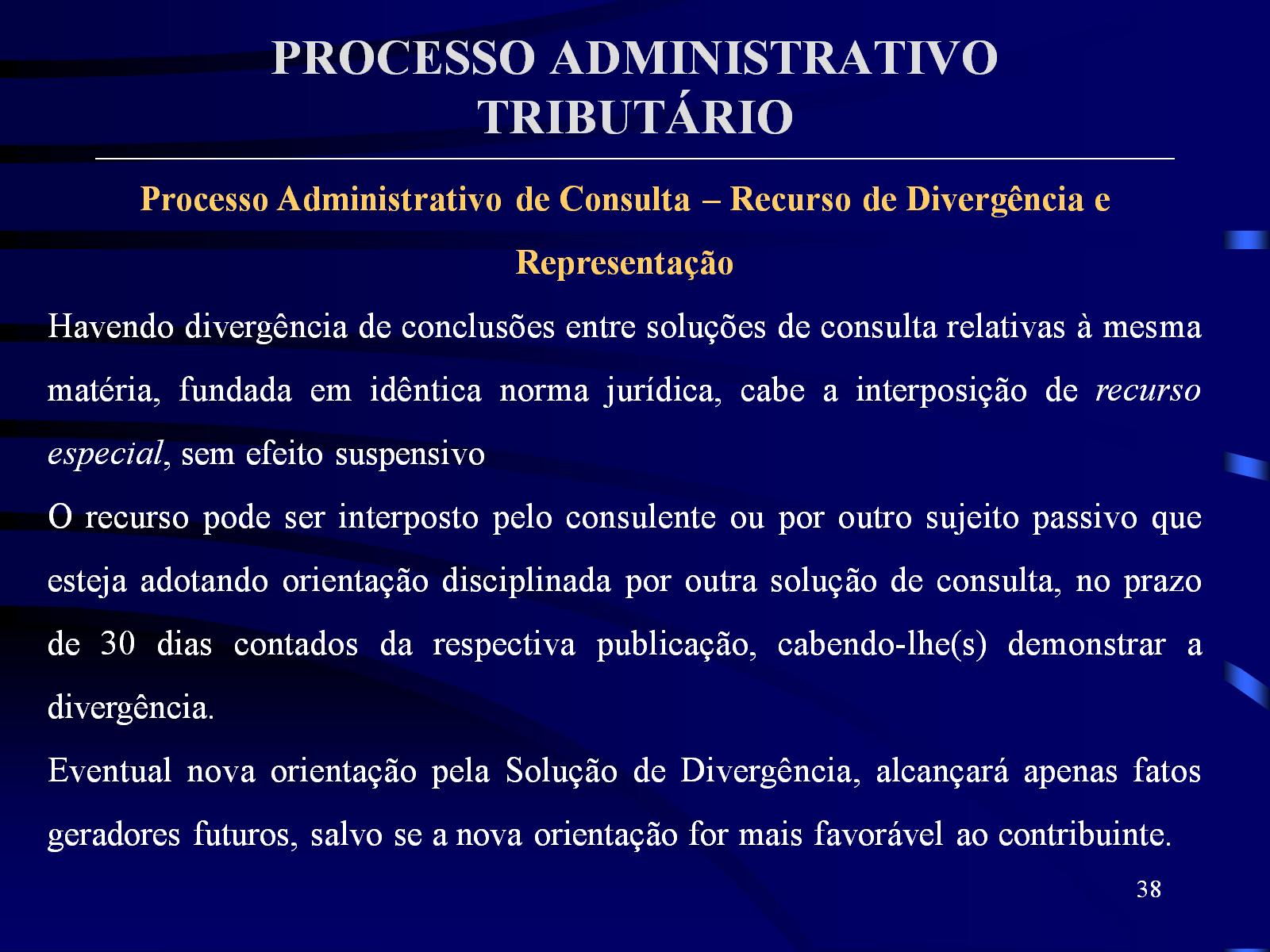 PROCESSO ADMINISTRATIVO  TRIBUTÁRIO
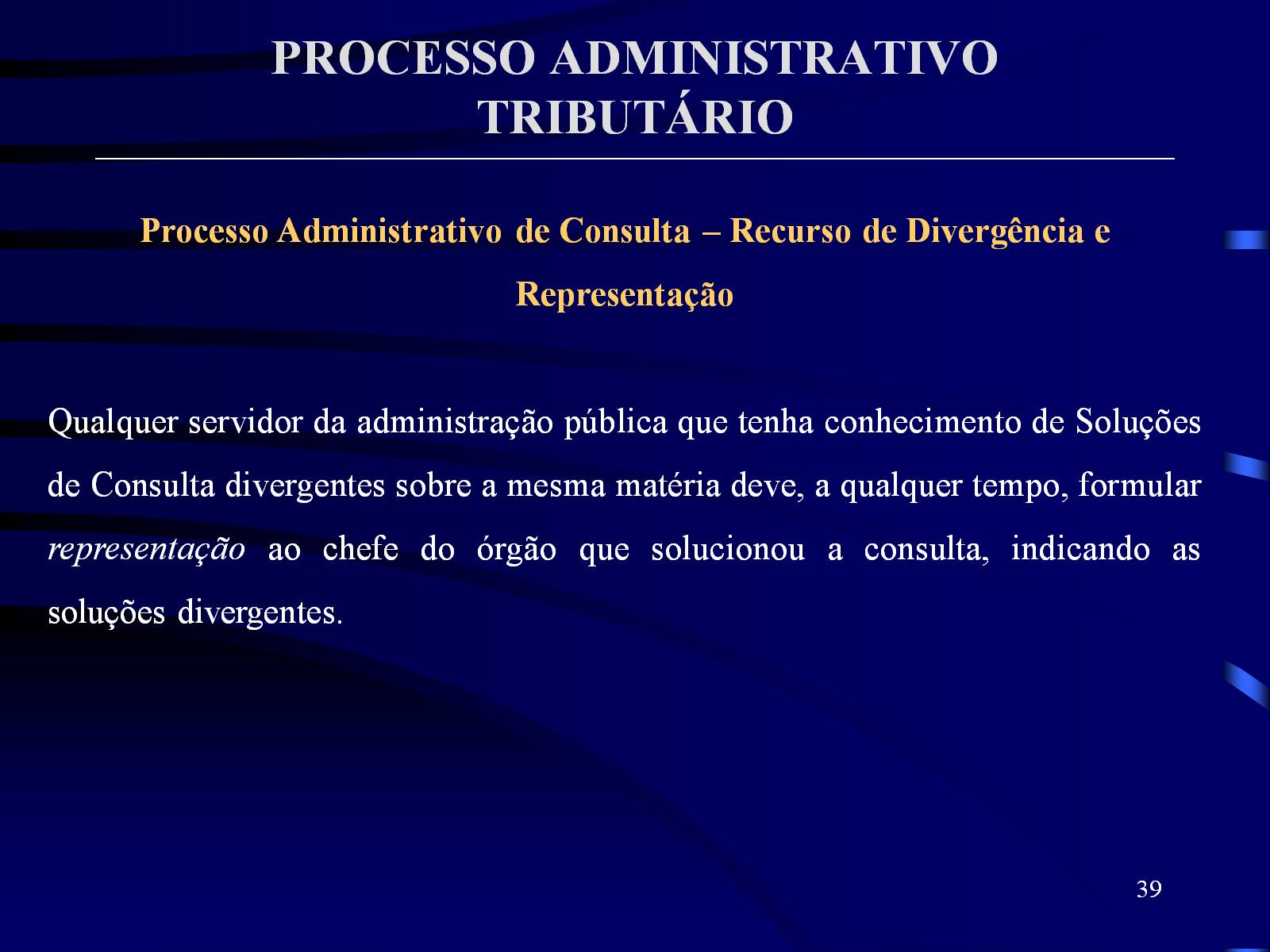 PROCESSO ADMINISTRATIVO  TRIBUTÁRIO
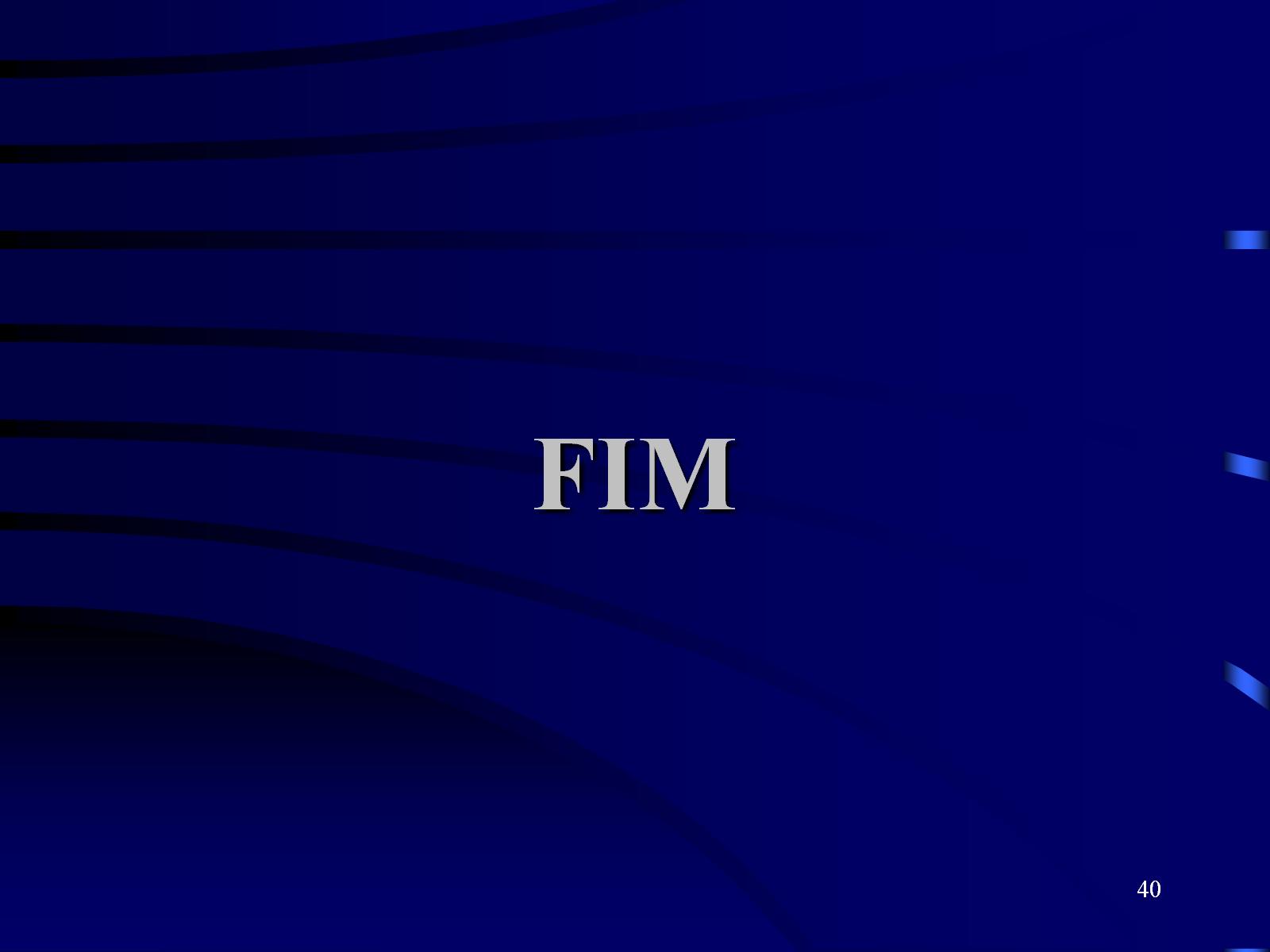 FIM